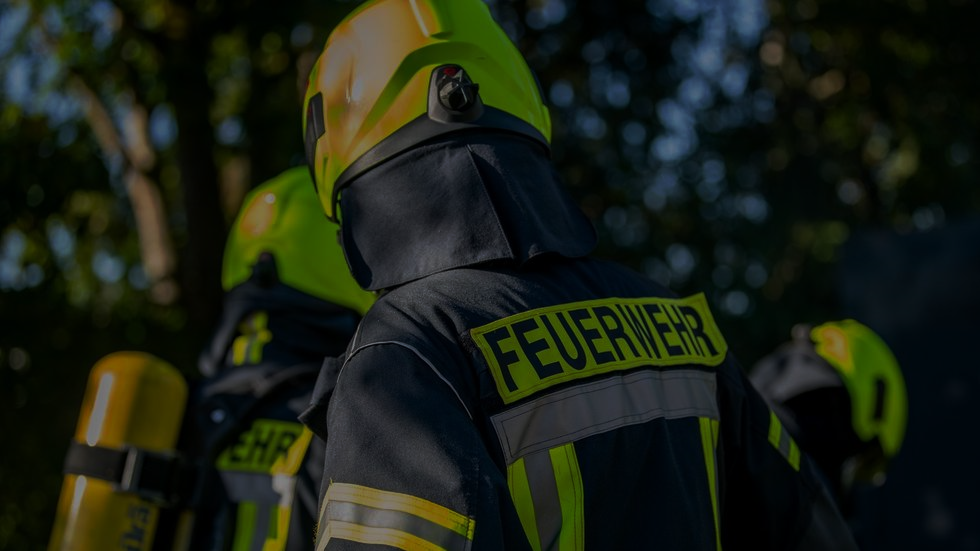 F e u e r w e h r
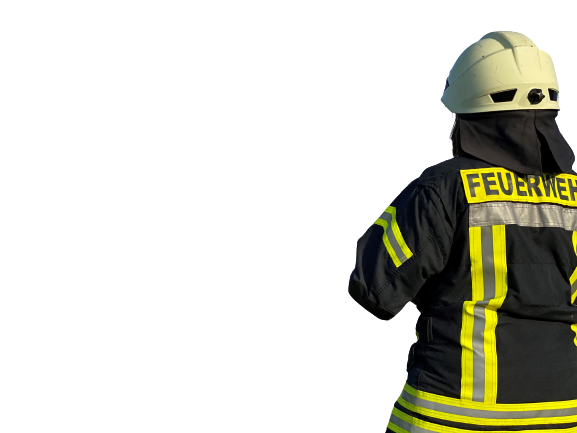 v o n   u b o d i g a t . c o m
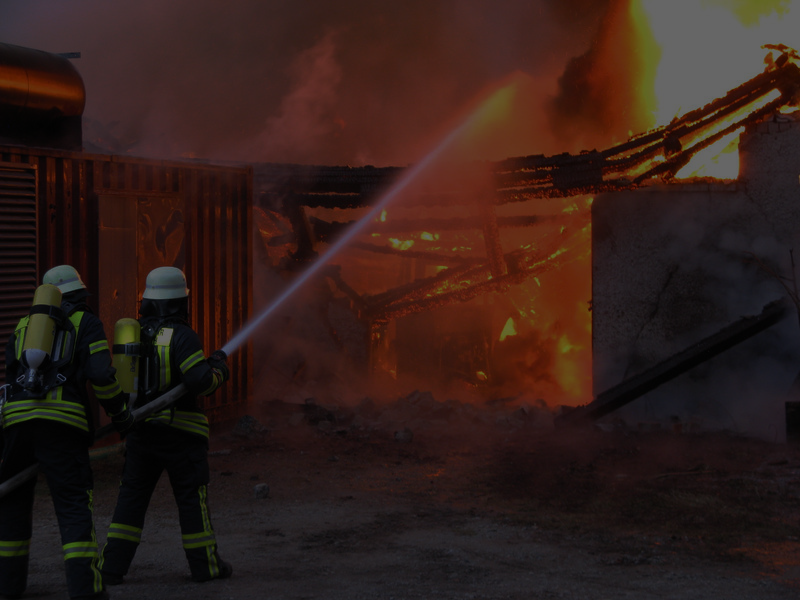 G l i e d e r u n g
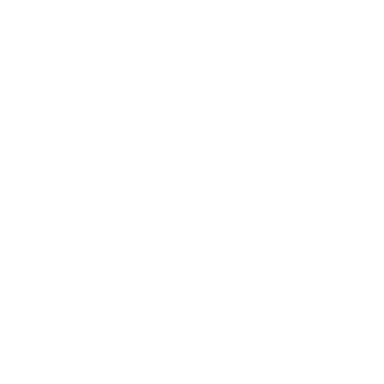 ➞
Was macht die Feuerwehr ?
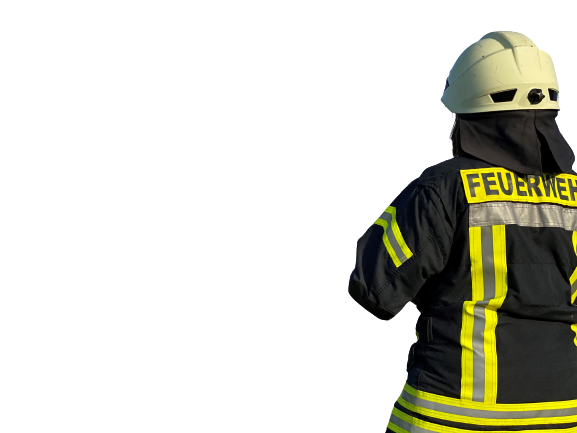 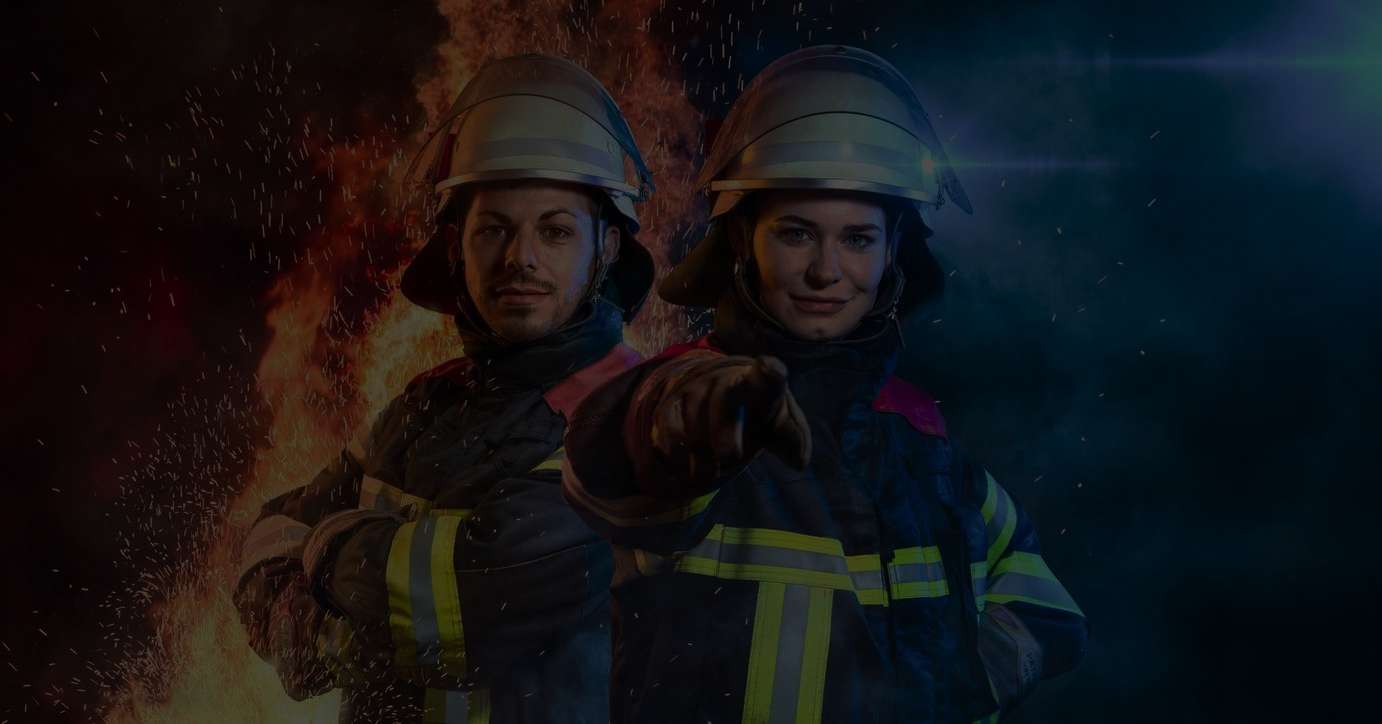 Was macht die Feuerwehr ?
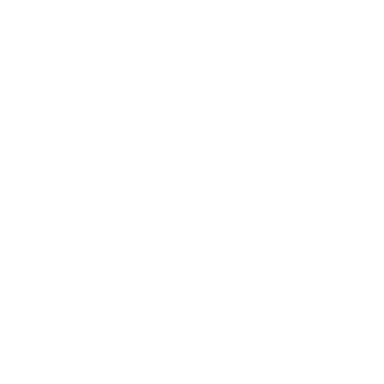 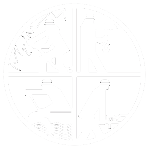 L ö s c h e n
B e r g e n
S c h ü t z e n
R e t t e n
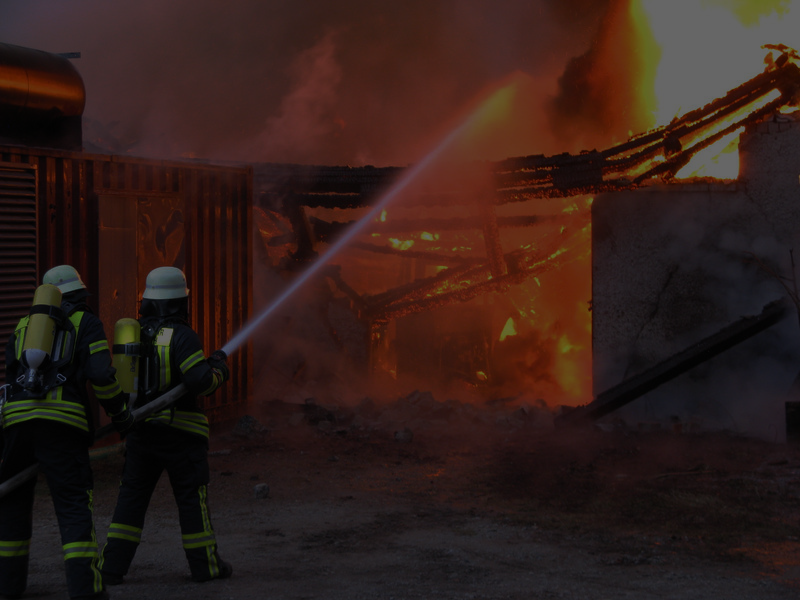 G l i e d e r u n g
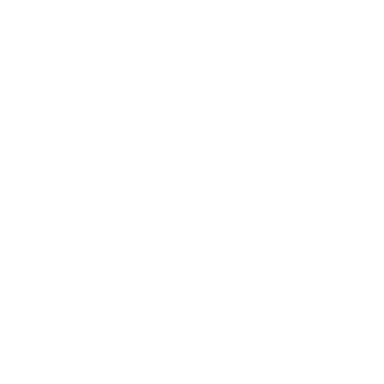 ➞ Was macht die Feuerwehr ?
➞ Wie viele Feuerwehren gibt es ?
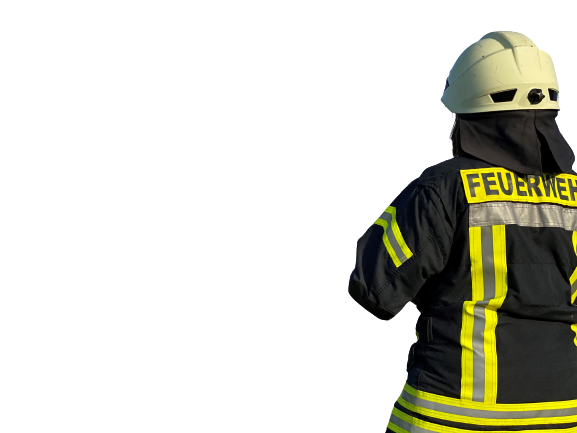 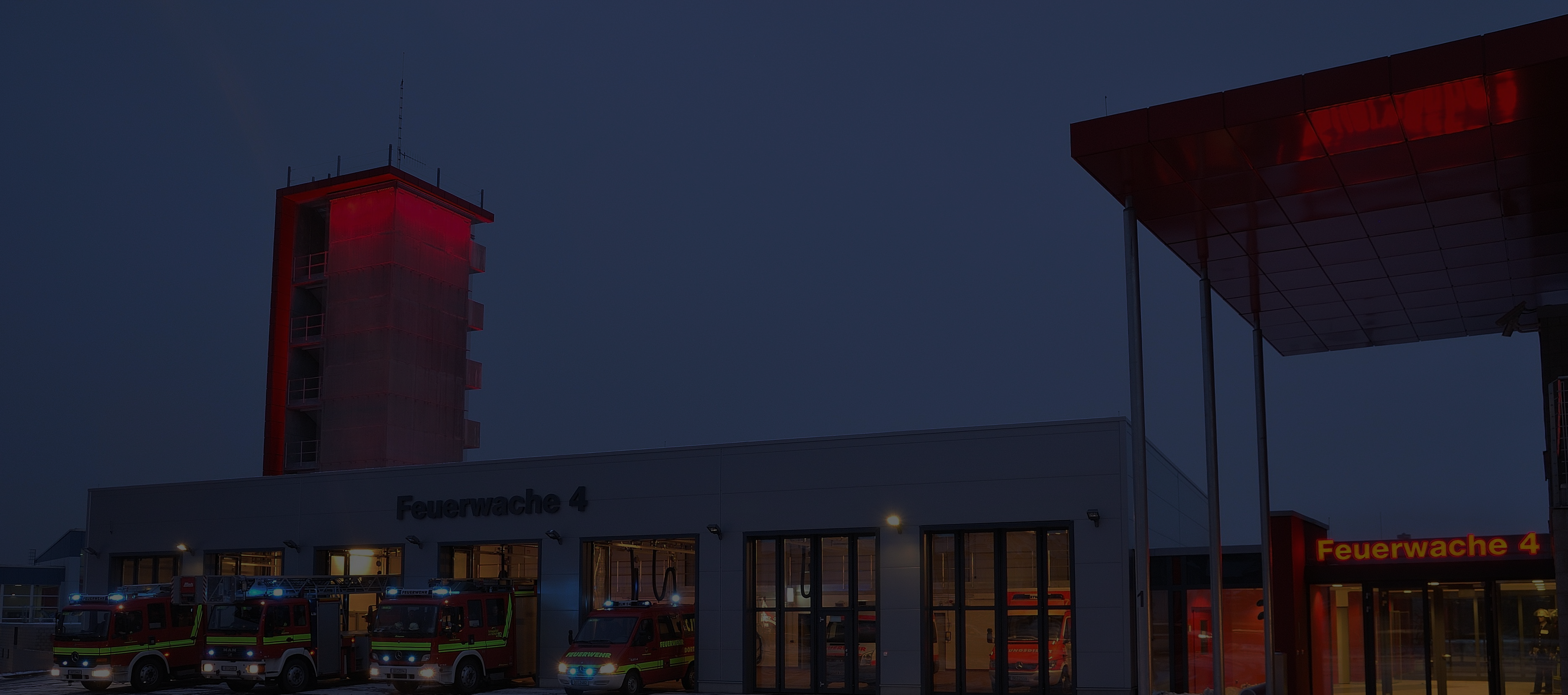 Wie viele Feuerwehren es gibt
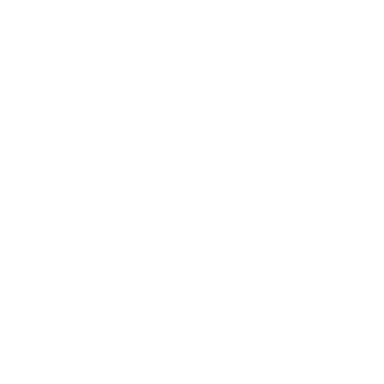 70.000 Fahrzeuge
43.291
951 Löschfahrzeuge
392 Hubrettungsfahrzeuge
755 Werksfeuerwehren
22.020 Freiwillige Feuerwehren
576 Rüst u. Gerätewagen
512 Einsatzleitfahrzeuge
31 Schlachwagen
110 Berufsfeuerwehren
38 Kräne
373 Wechselladerfahrzeuge
1130 Abrollbehälter
(Nur Berufsfeuerwehren)
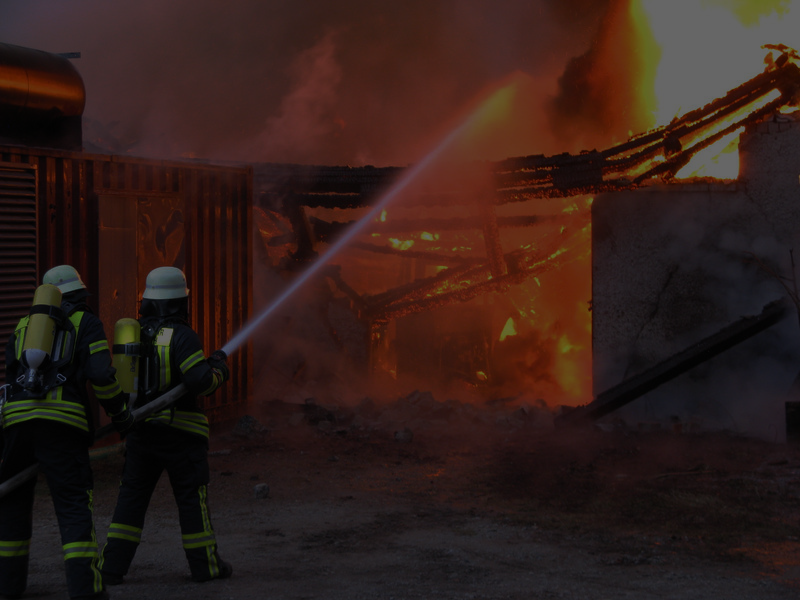 G l i e d e r u n g
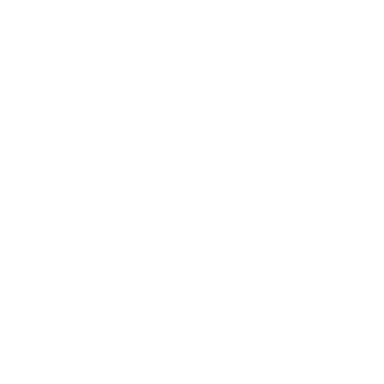 ➞ Was macht die Feuerwehr ?
➞ Wie viele Feuerwehren gibt es ?
➞ Kleidung / Ausrüstung
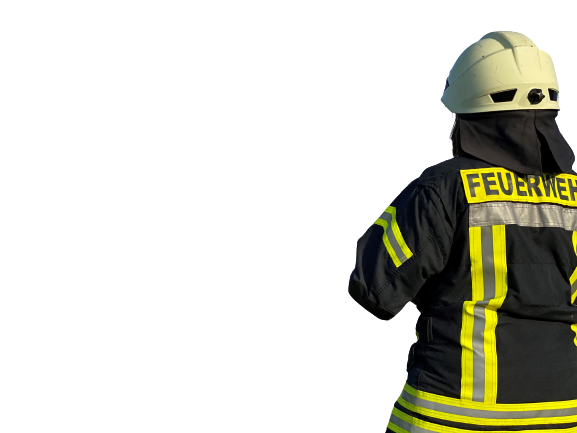 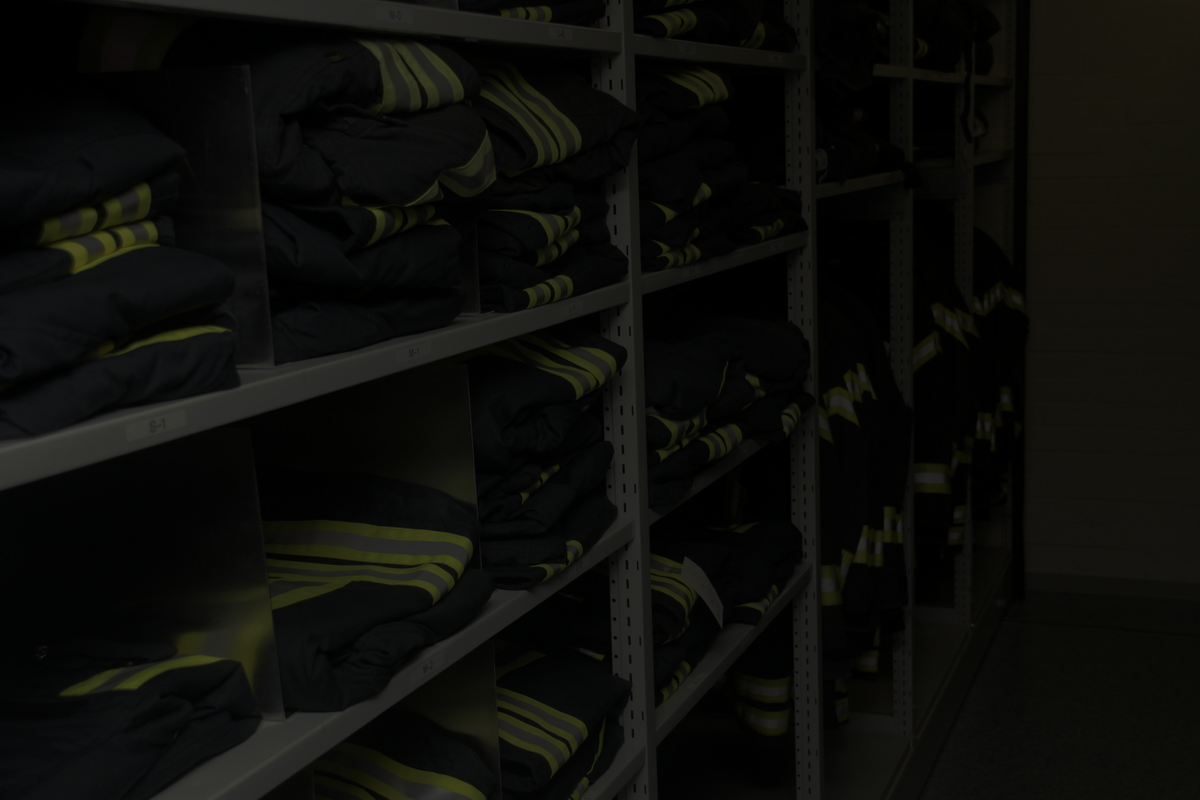 K l e i d u n g / A u s r ü s t u n g
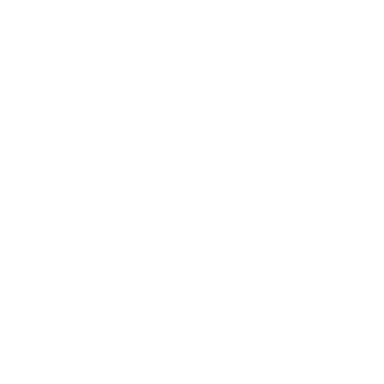 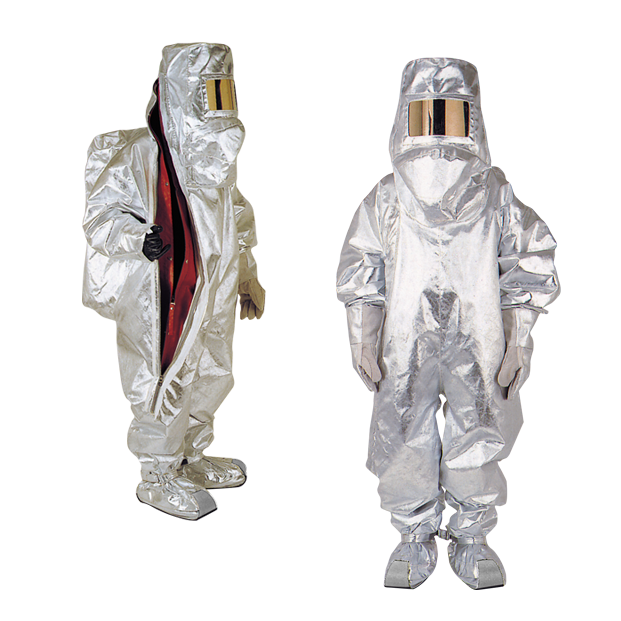 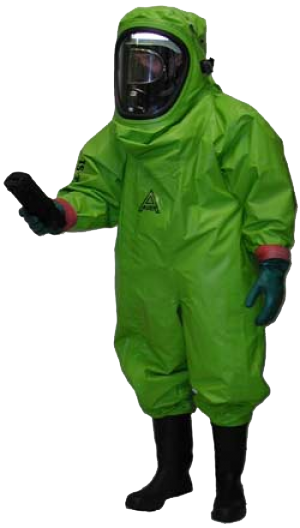 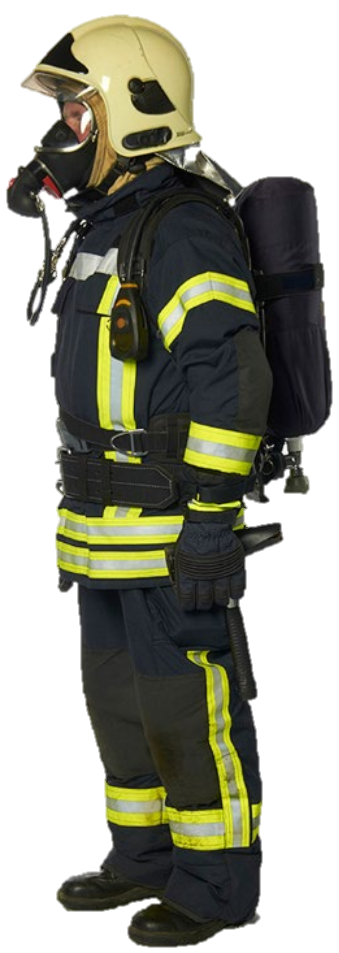 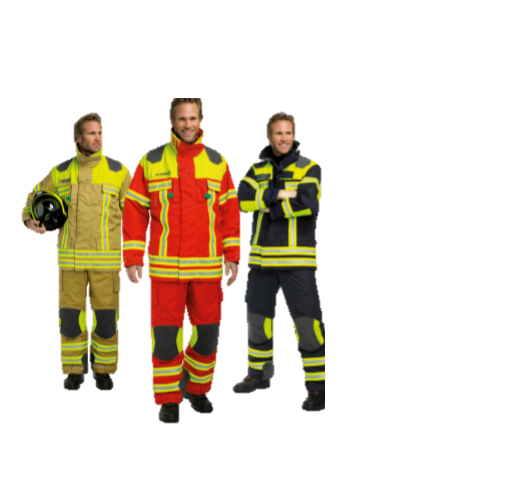 - Kleidungsunterschiede
Grundschutz
Feuerwehrhelm mit Nackenschutz
Feuerwehrschutzanzug 
Feuerwehrschutzhandschuhe
Feuerwehrschutzschuhwerk
Bei besonderen Gefahren
Atemschutz 
Feuerwehrhaltegurt
Feuerschutzhaube
PSA zum Umgang mit der Motorkettensäge
Rettungsweste 
Warnweste
Chemikalienschutzanzug
usw.
Was gehört zur Schutzkleidung ?
Chemikalienschutzanzug usw.
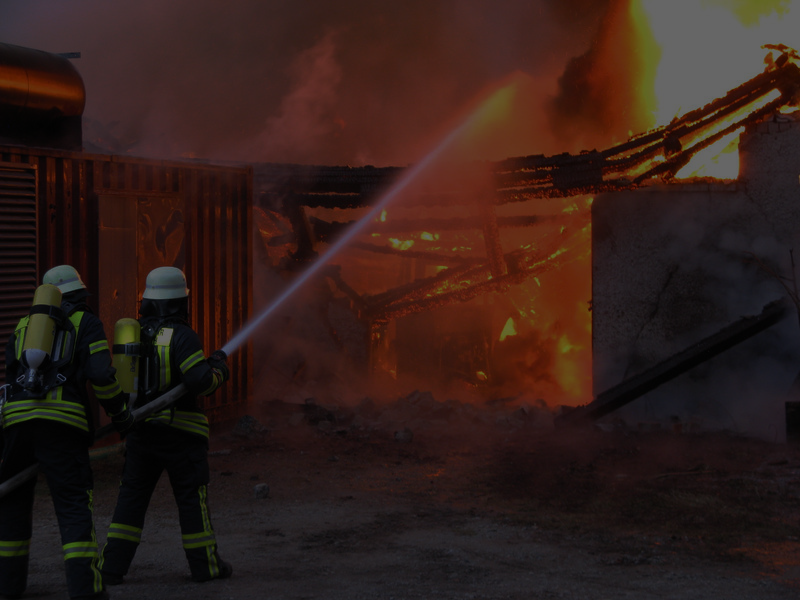 G l i e d e r u n g
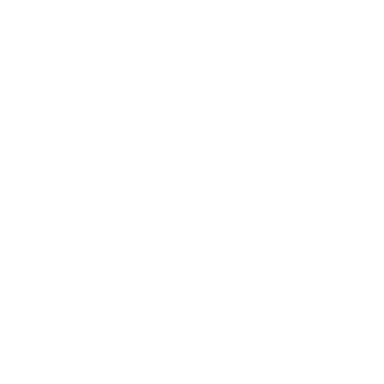 ➞ Was macht die Feuerwehr ?
➞ Wie viele Feuerwehren gibt es ?
➞ Kleidung / Ausrüstung
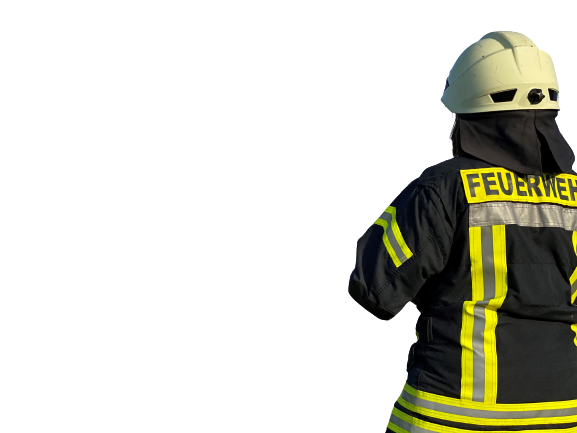 ➞ Was ist ein Löschzug
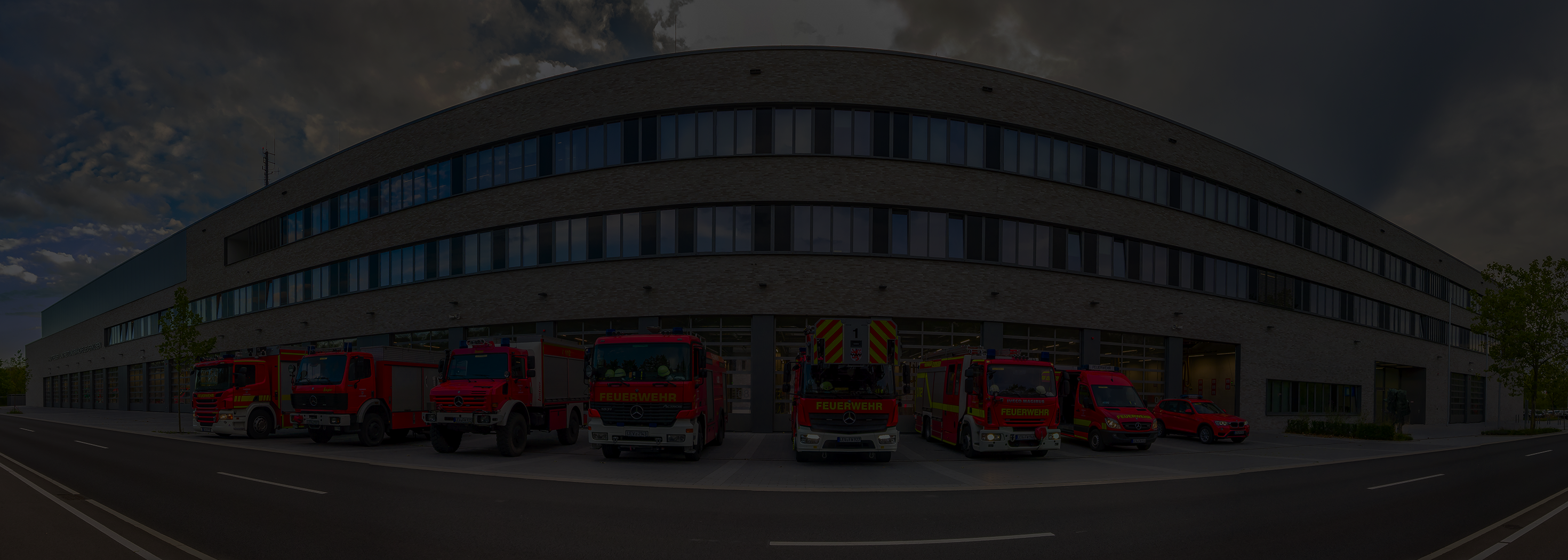 Was ist ein Löschzug ?
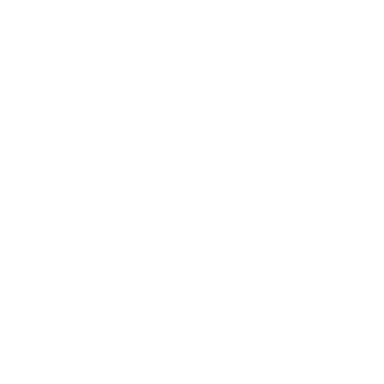 HLF
RTW
DLK
HLF
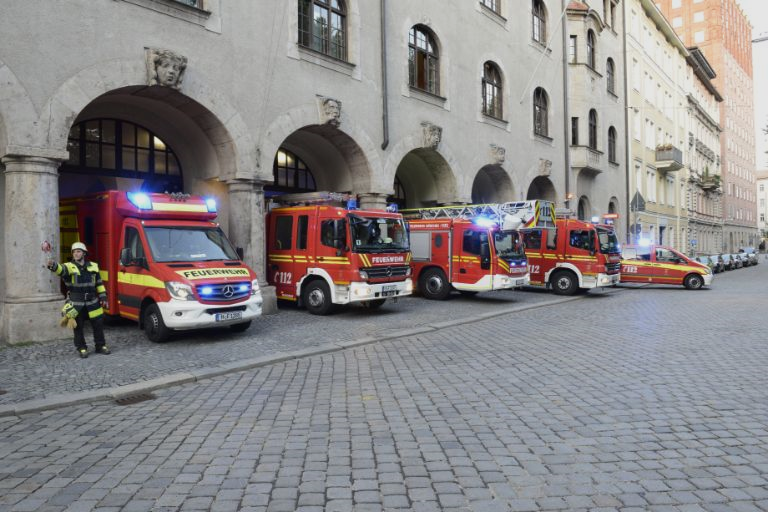 ELW
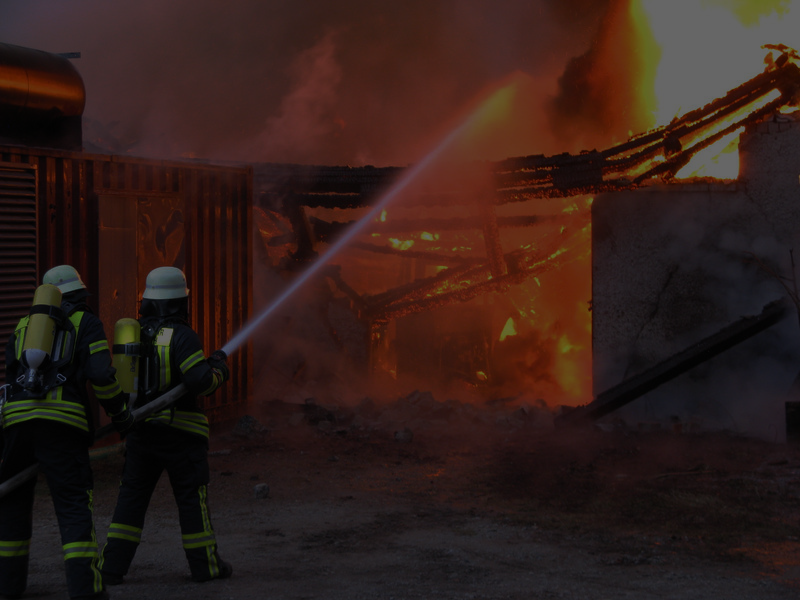 G l i e d e r u n g
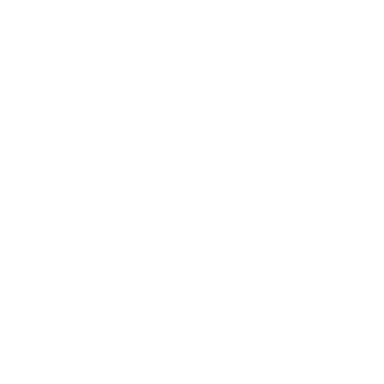 ➞ Was macht die Feuerwehr ?
➞ Wie viele Feuerwehren gibt es ?
➞ Kleidung / Ausrüstung
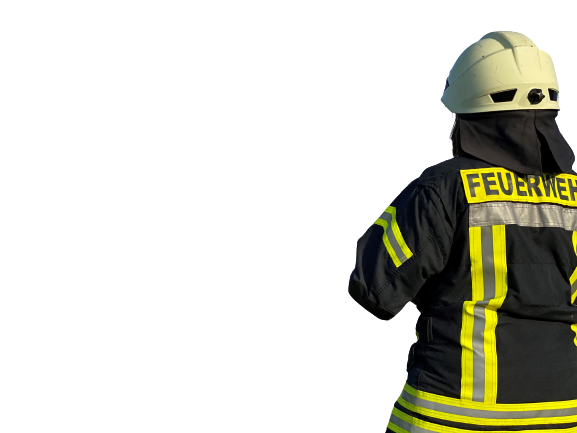 ➞ Was ist ein Löschzug
➞ Fahrzeuge
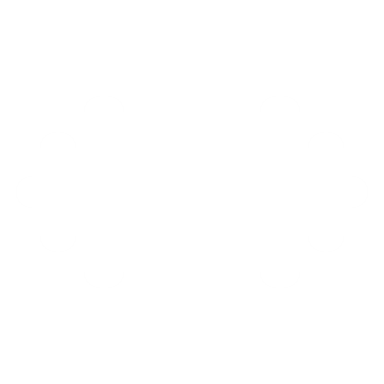 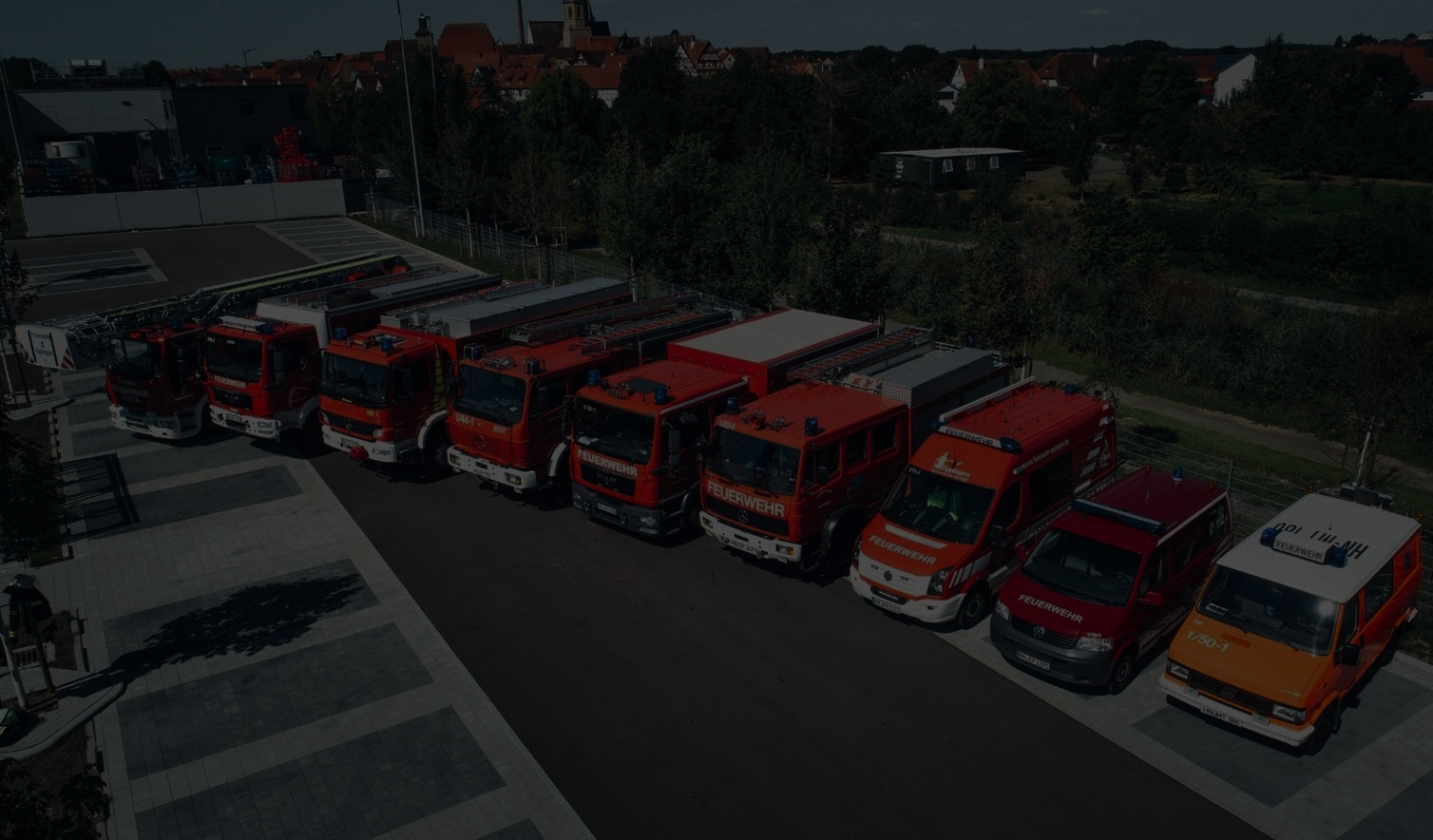 SCHWERPUNKT
Fahrzeuge
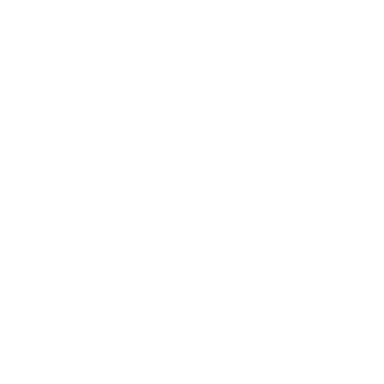 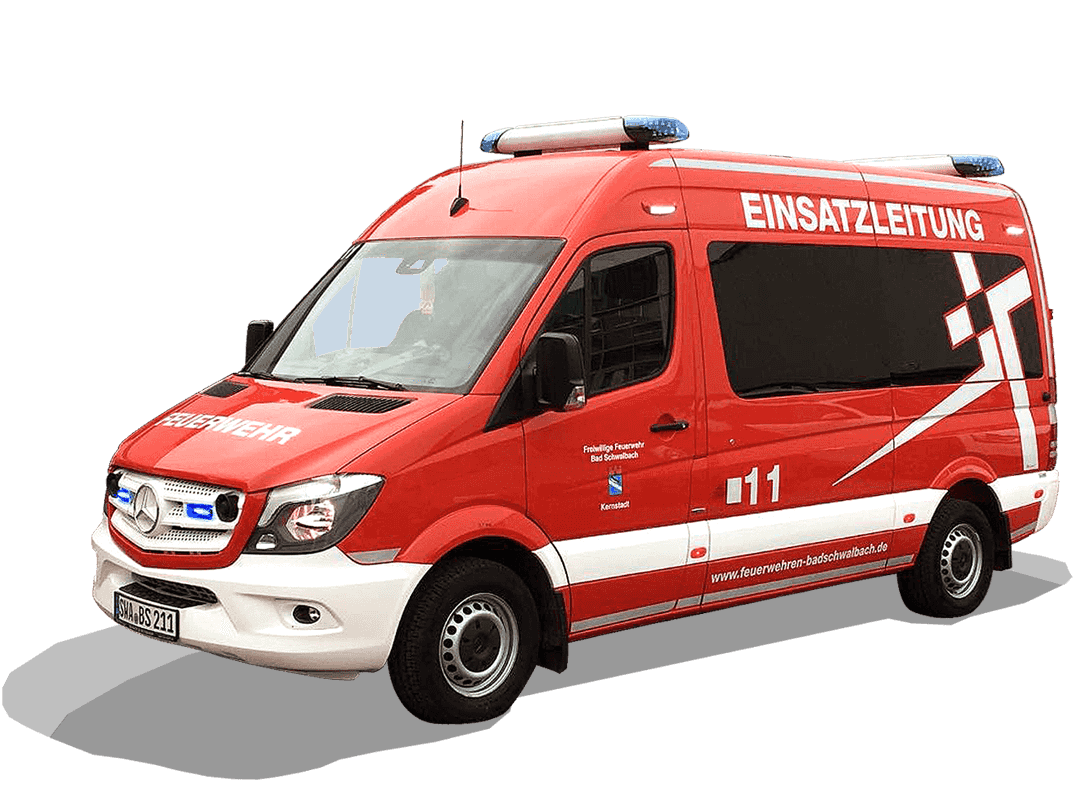 ELW
Unterschiede ?
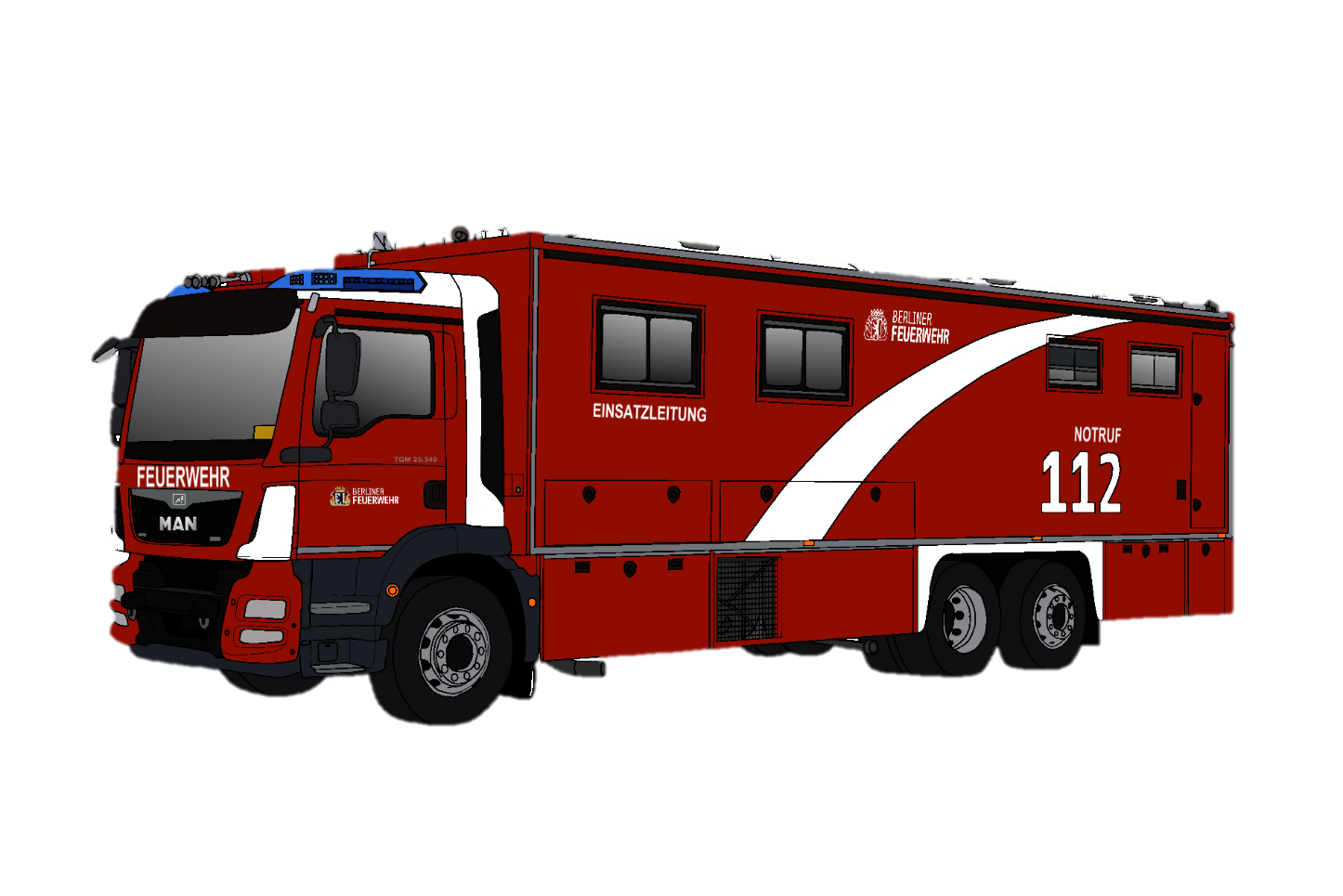 Wann kommt es zum Einsatz
Kosten ?
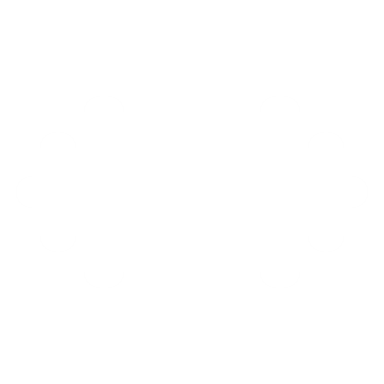 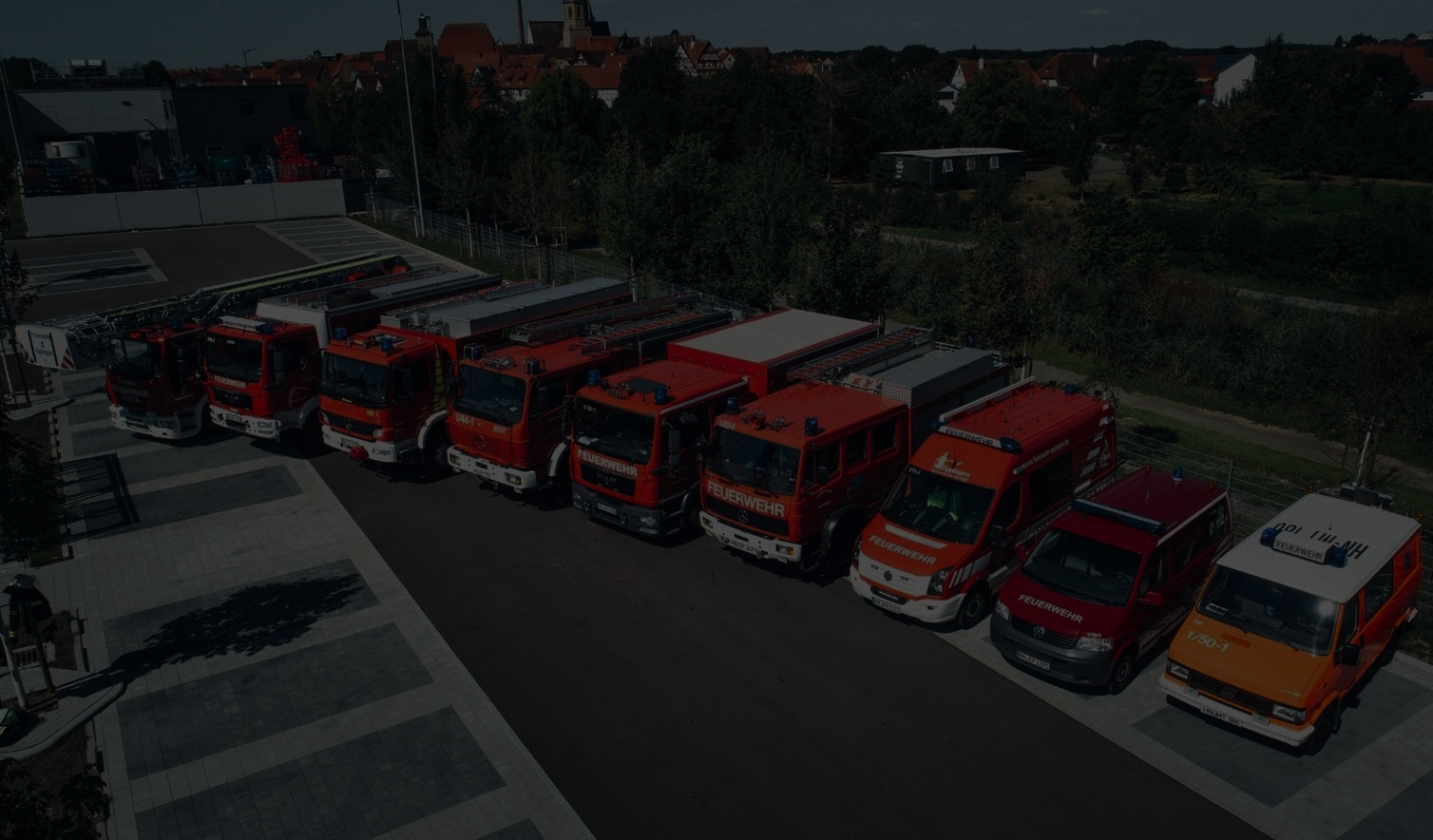 SCHWERPUNKT
Fahrzeuge
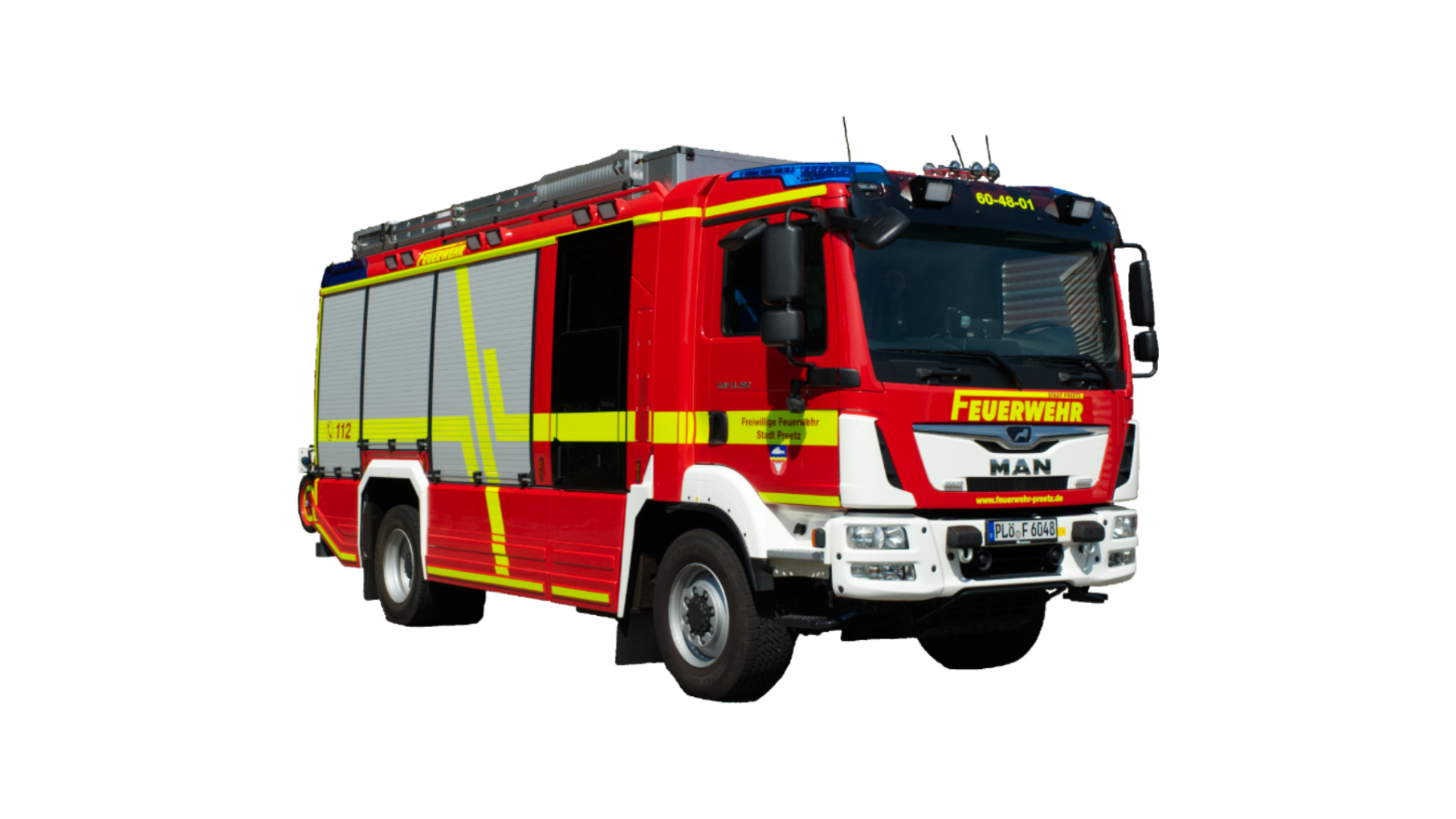 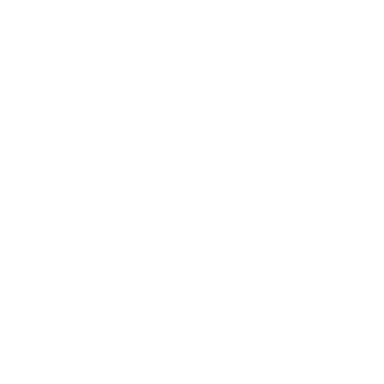 HLF
Unterschiede ?
Wann kommt es zum Einsatz
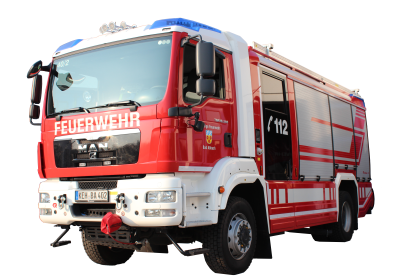 Kosten ?
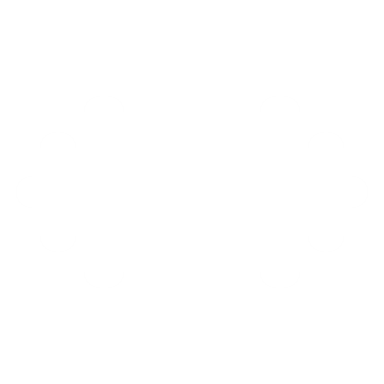 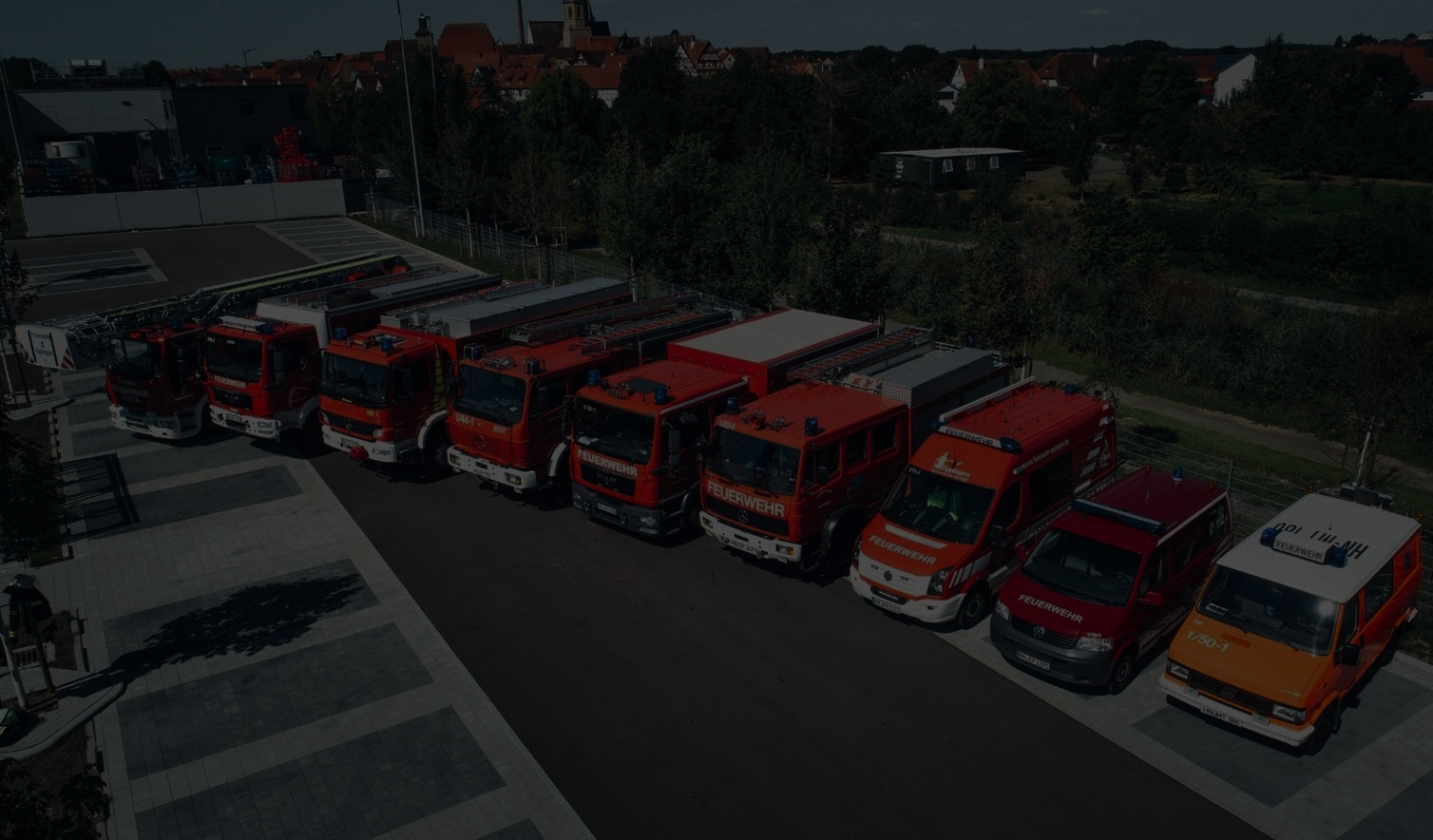 SCHWERPUNKT
Fahrzeuge
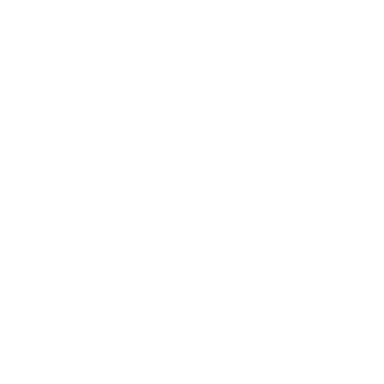 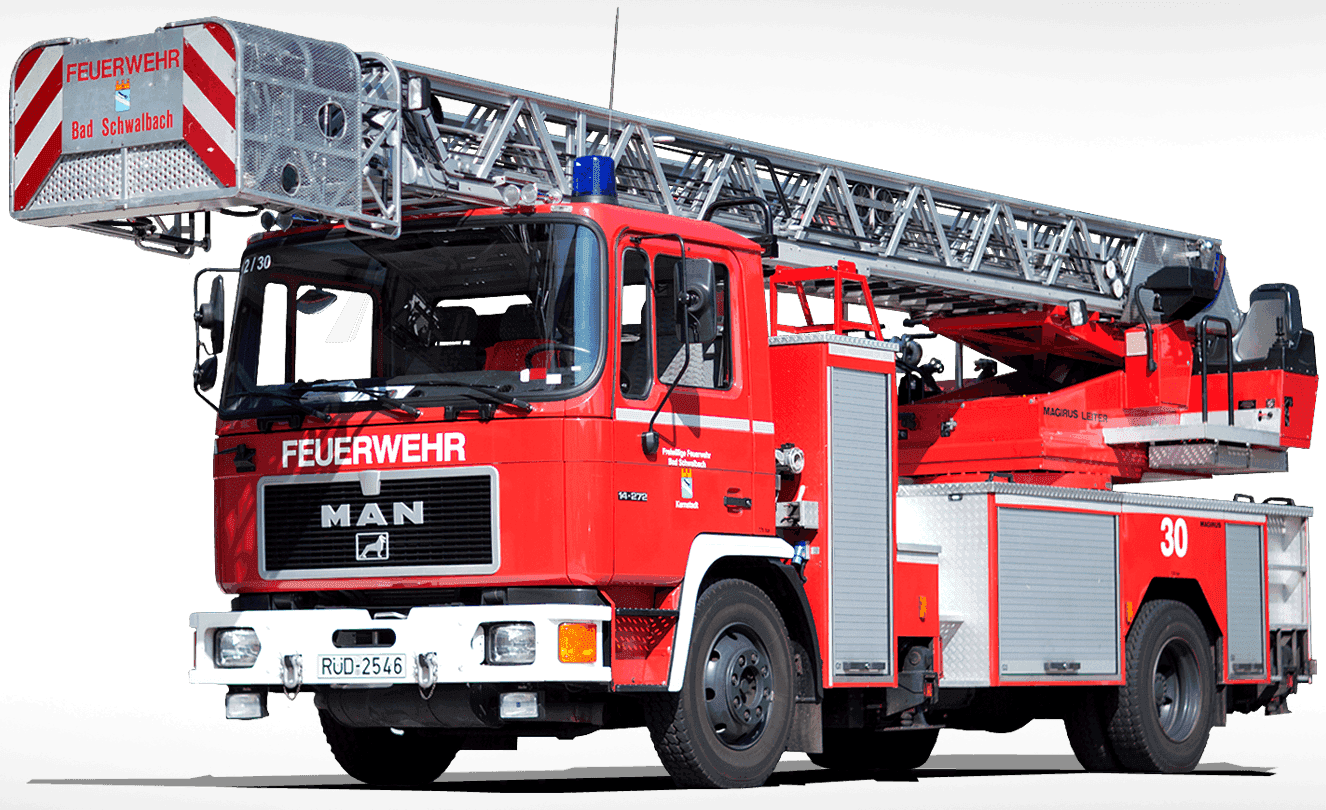 DLK
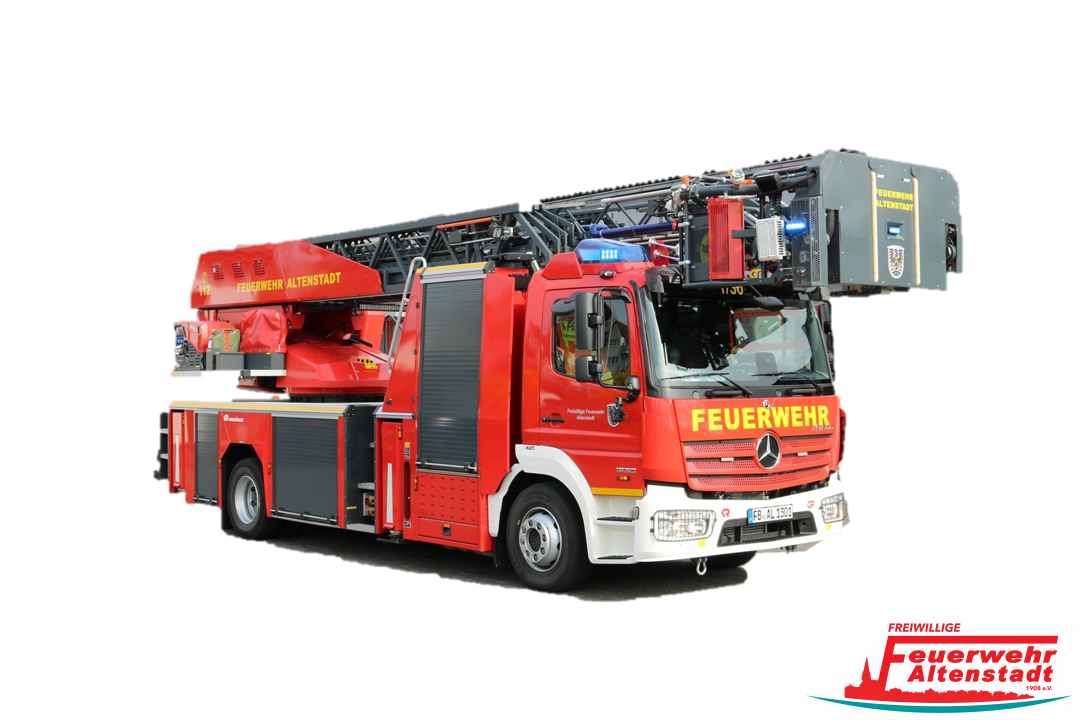 Unterschiede ?
Wann kommt es zum Einsatz
Kosten ?
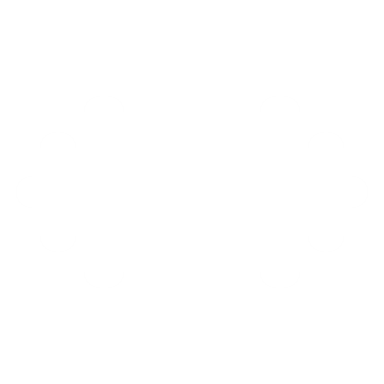 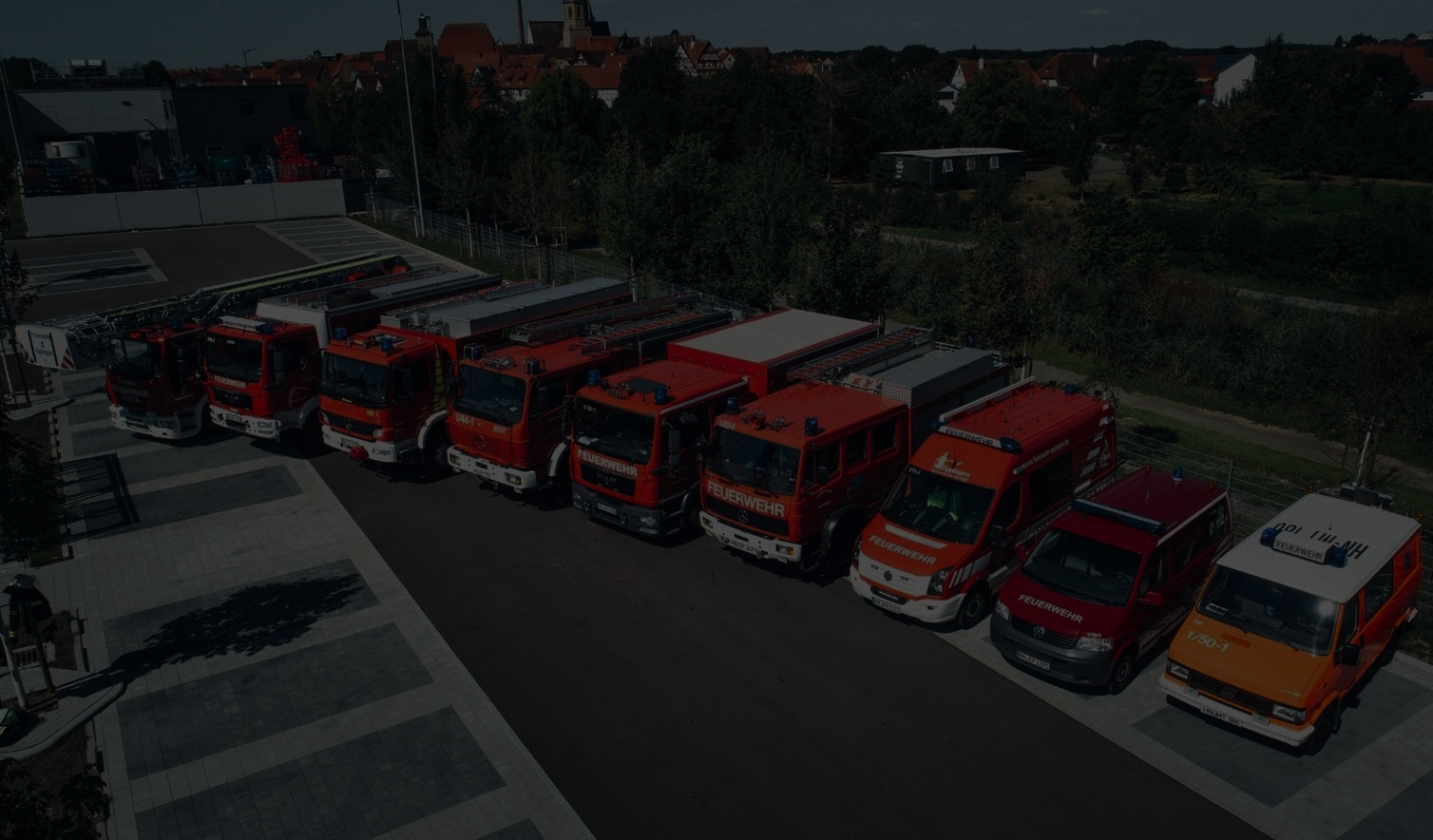 SCHWERPUNKT
Fahrzeuge
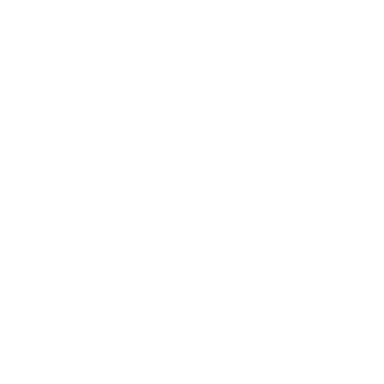 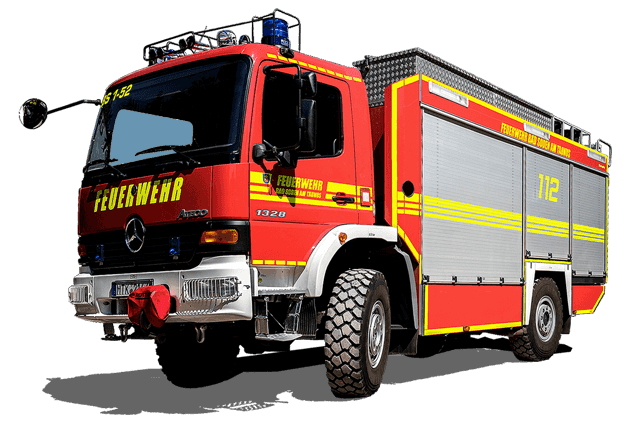 RW
Unterschiede ?
Wann kommt es zum Einsatz
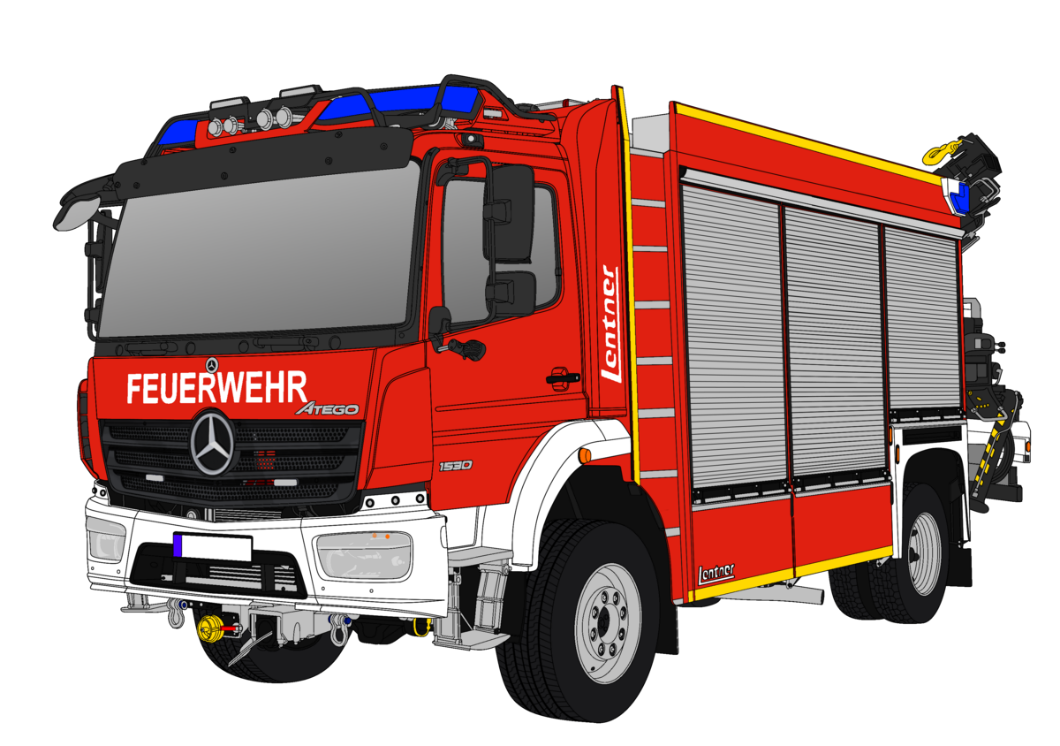 Kosten ?
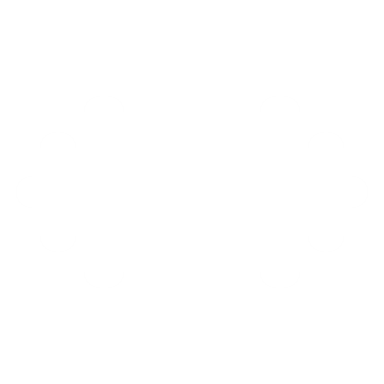 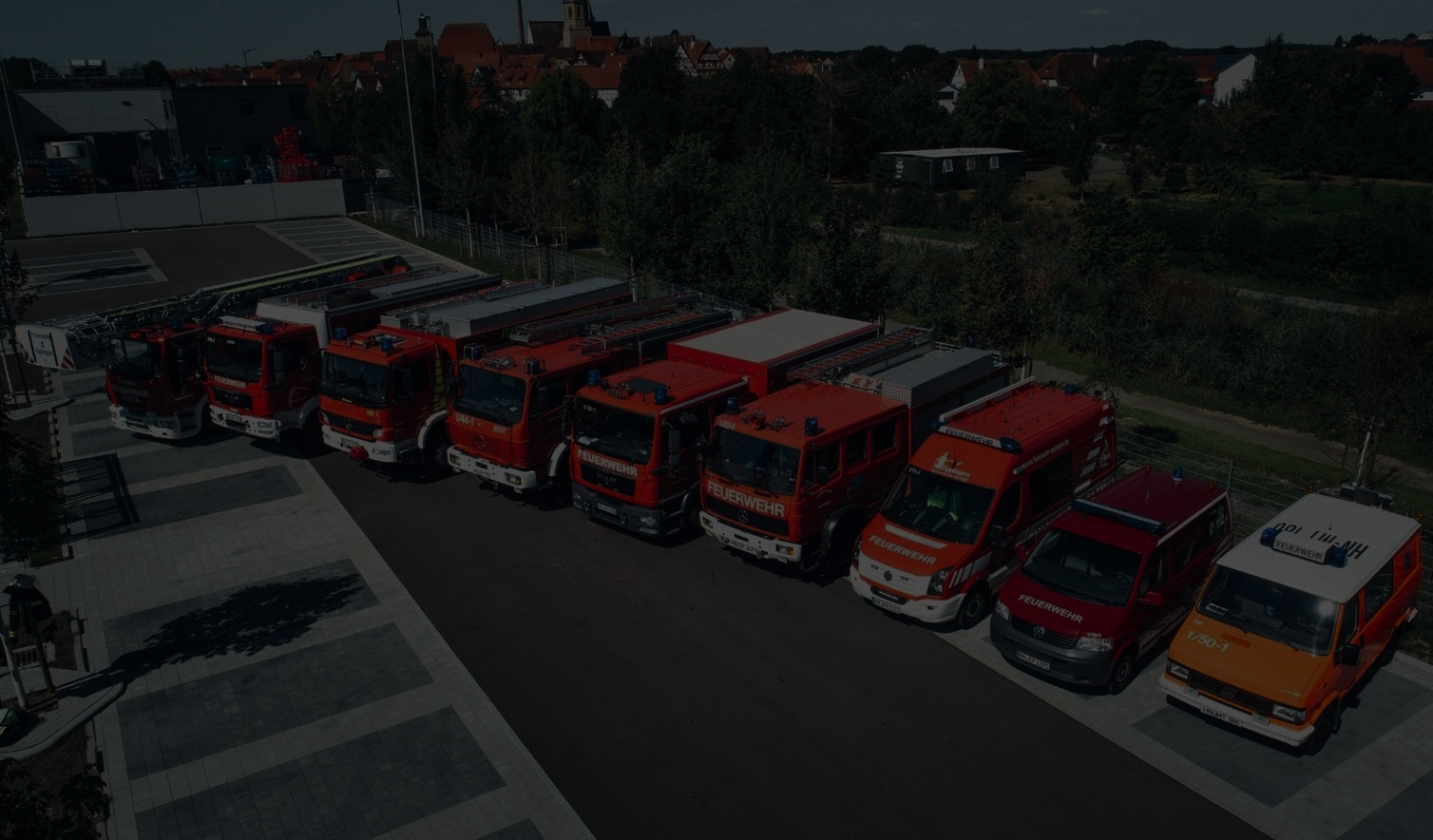 SCHWERPUNKT
Fahrzeuge
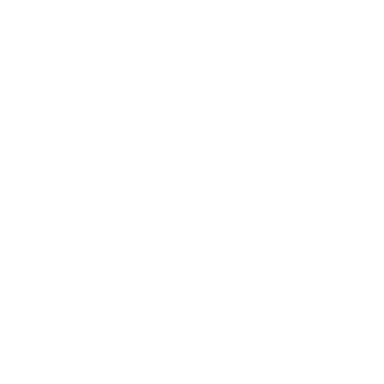 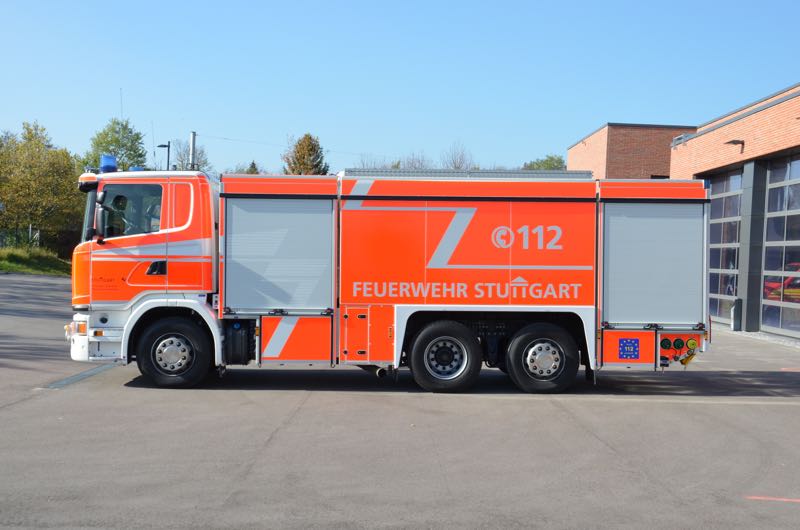 TLF
Unterschiede ?
Wann kommt es zum Einsatz
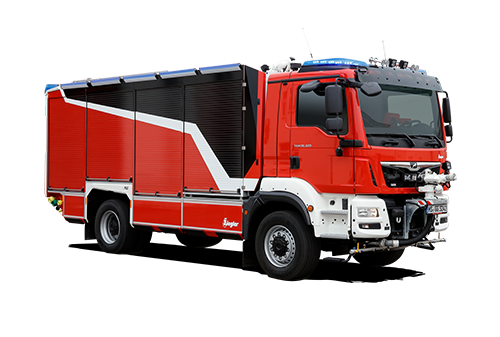 Kosten ?
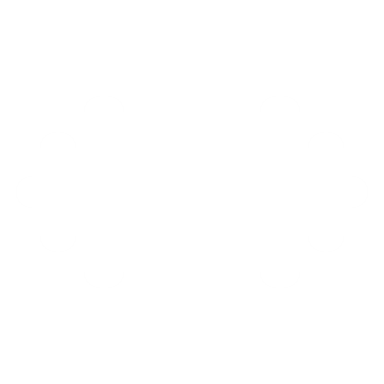 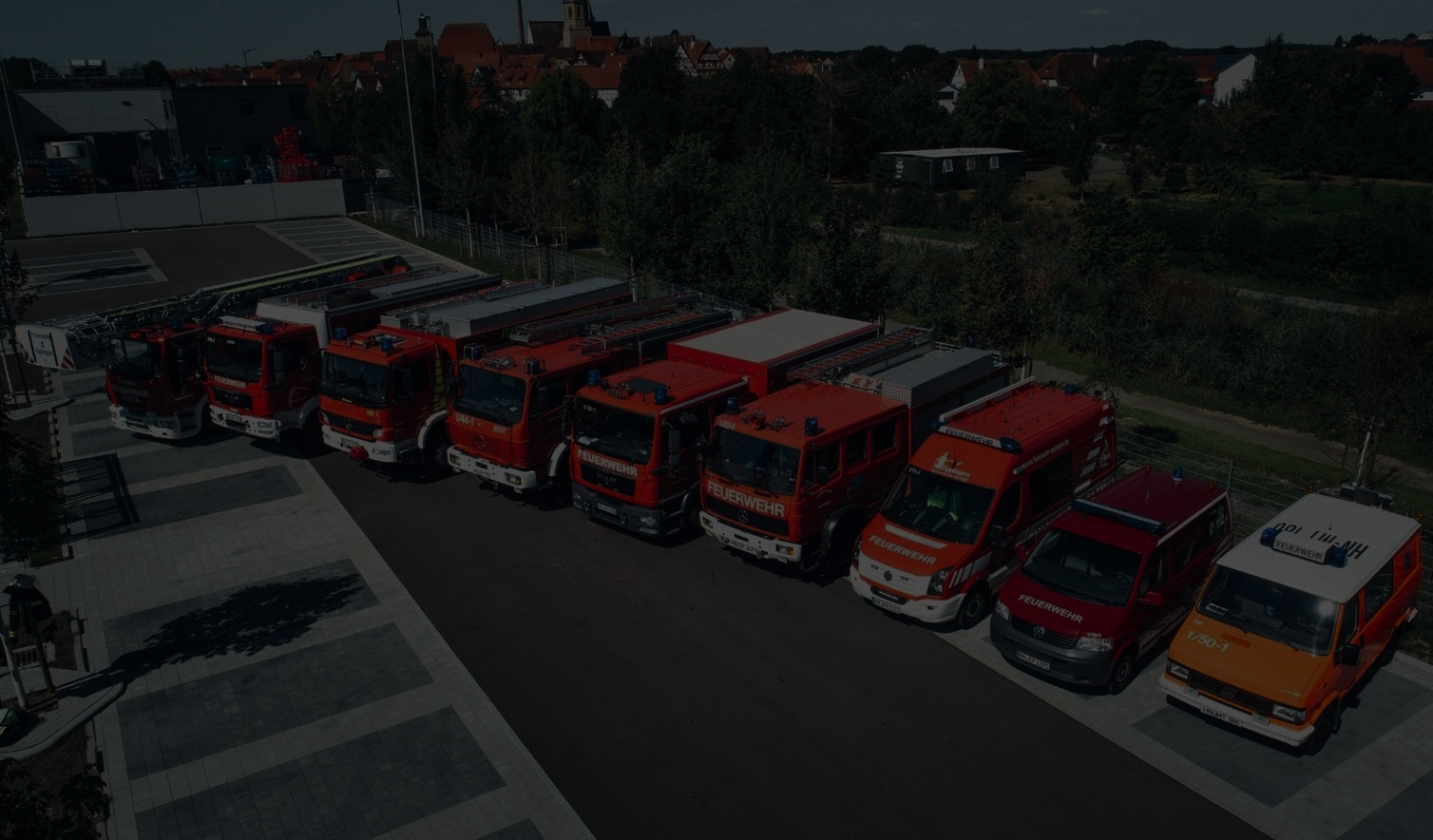 SCHWERPUNKT
Fahrzeuge
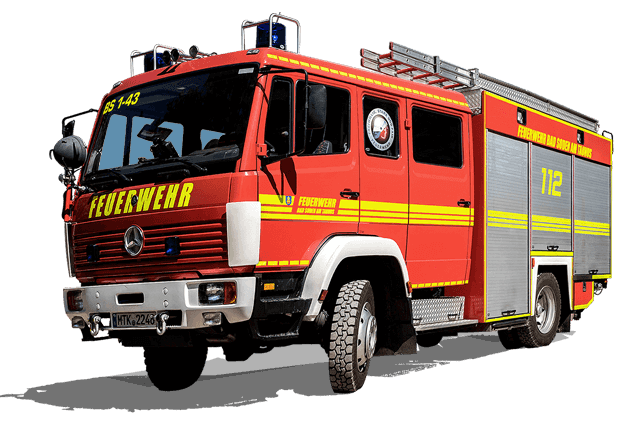 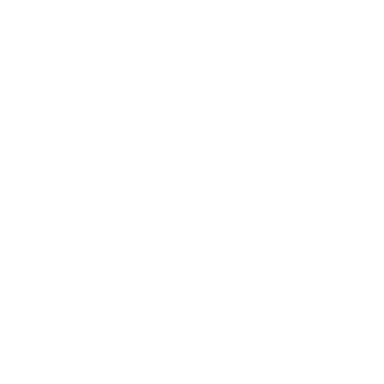 LF
Unterschiede ?
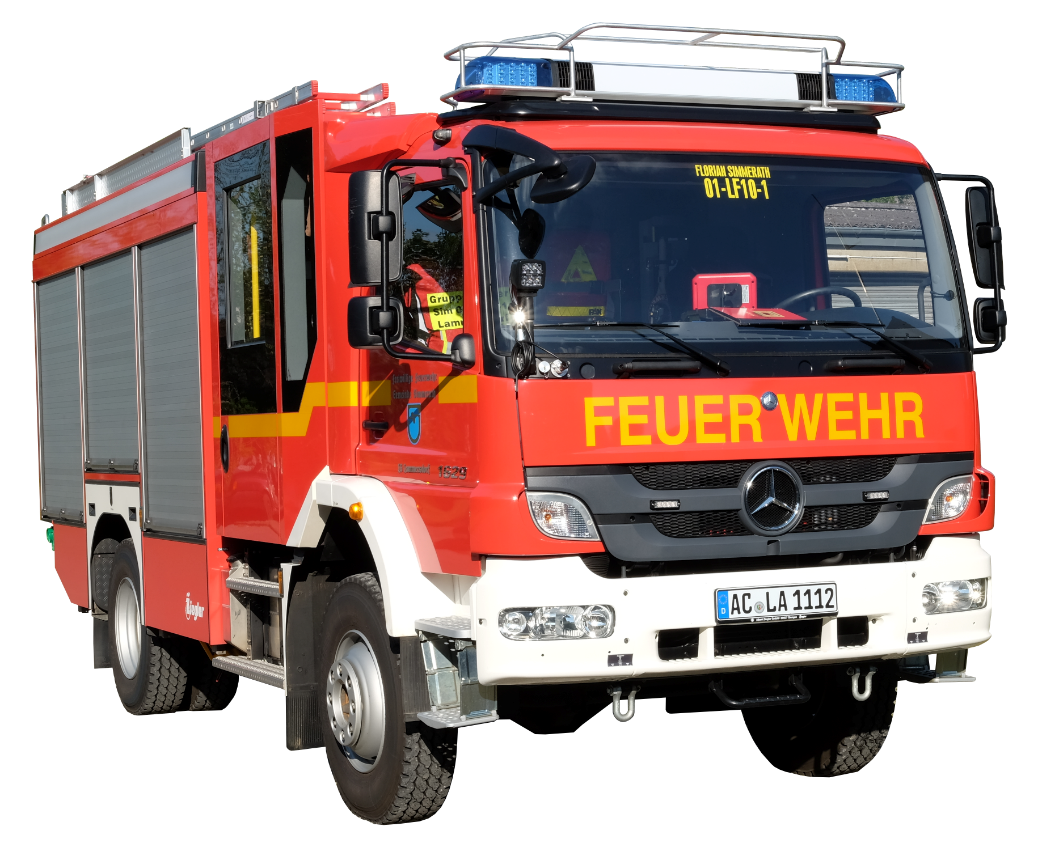 Wann kommt es zum Einsatz
Kosten ?
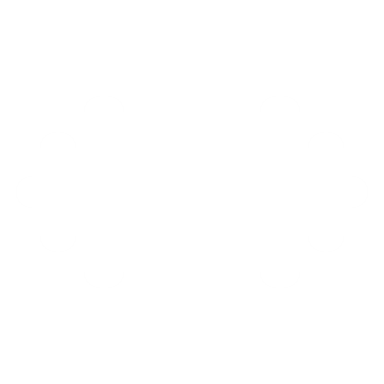 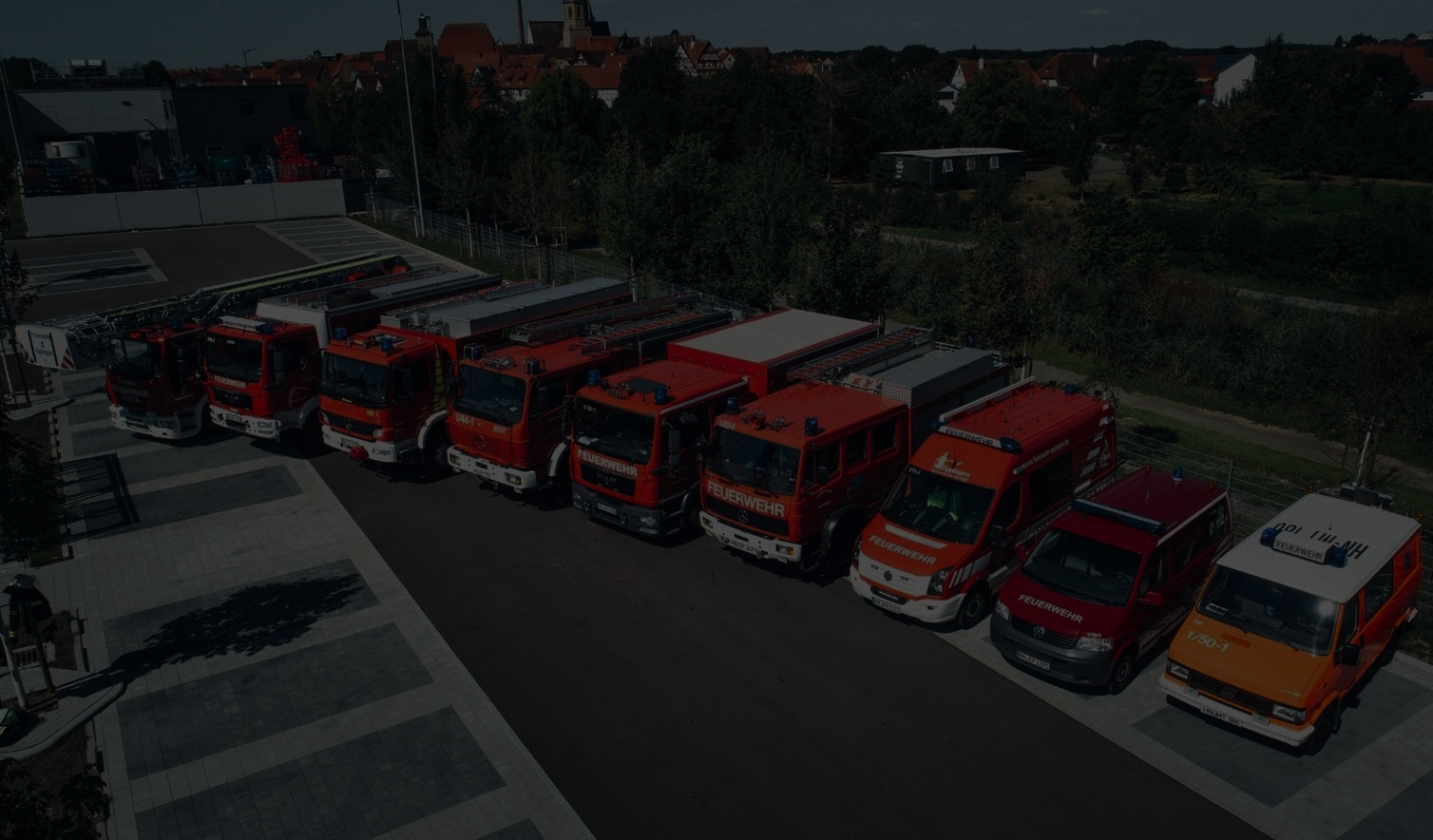 SCHWERPUNKT
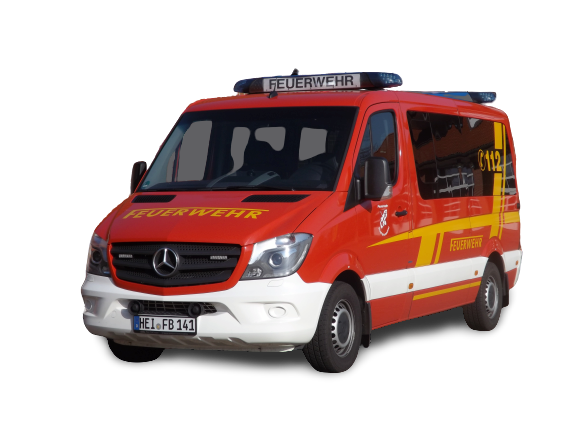 Fahrzeuge
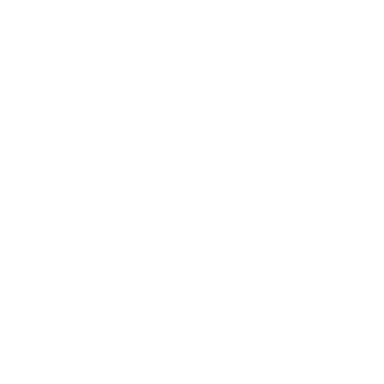 MZF
Unterschiede ?
Wann kommt es zum Einsatz
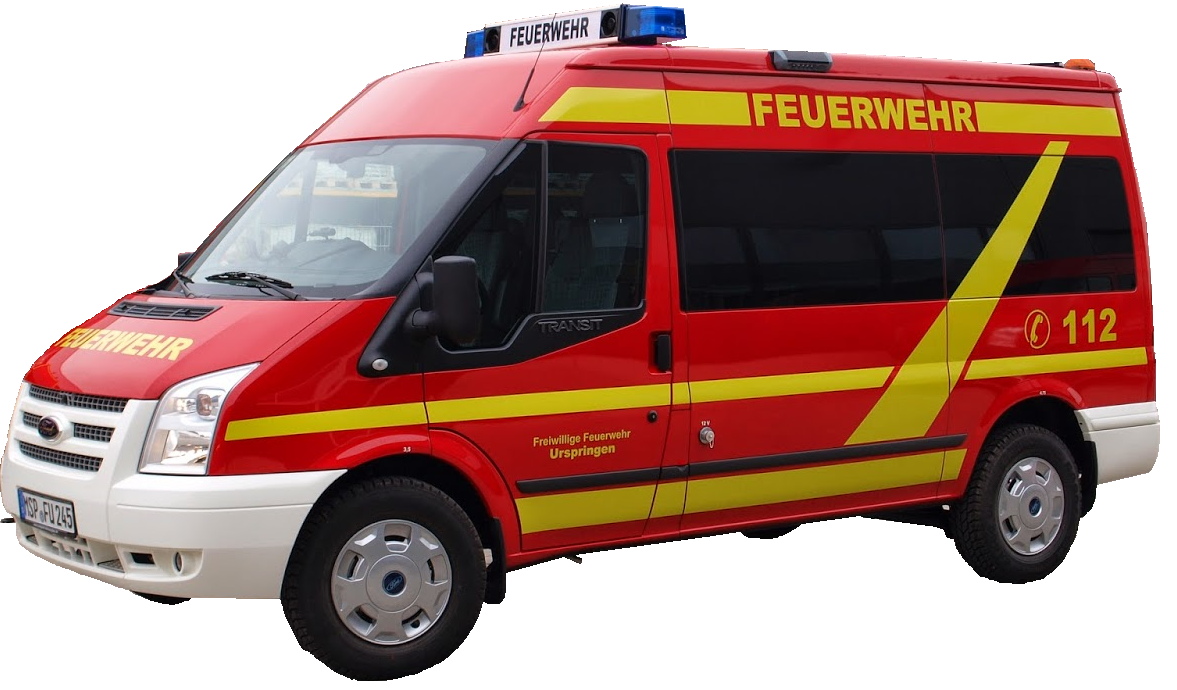 Kosten ?
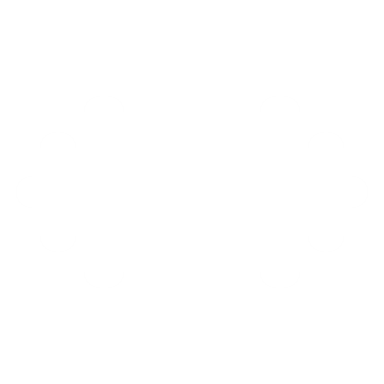 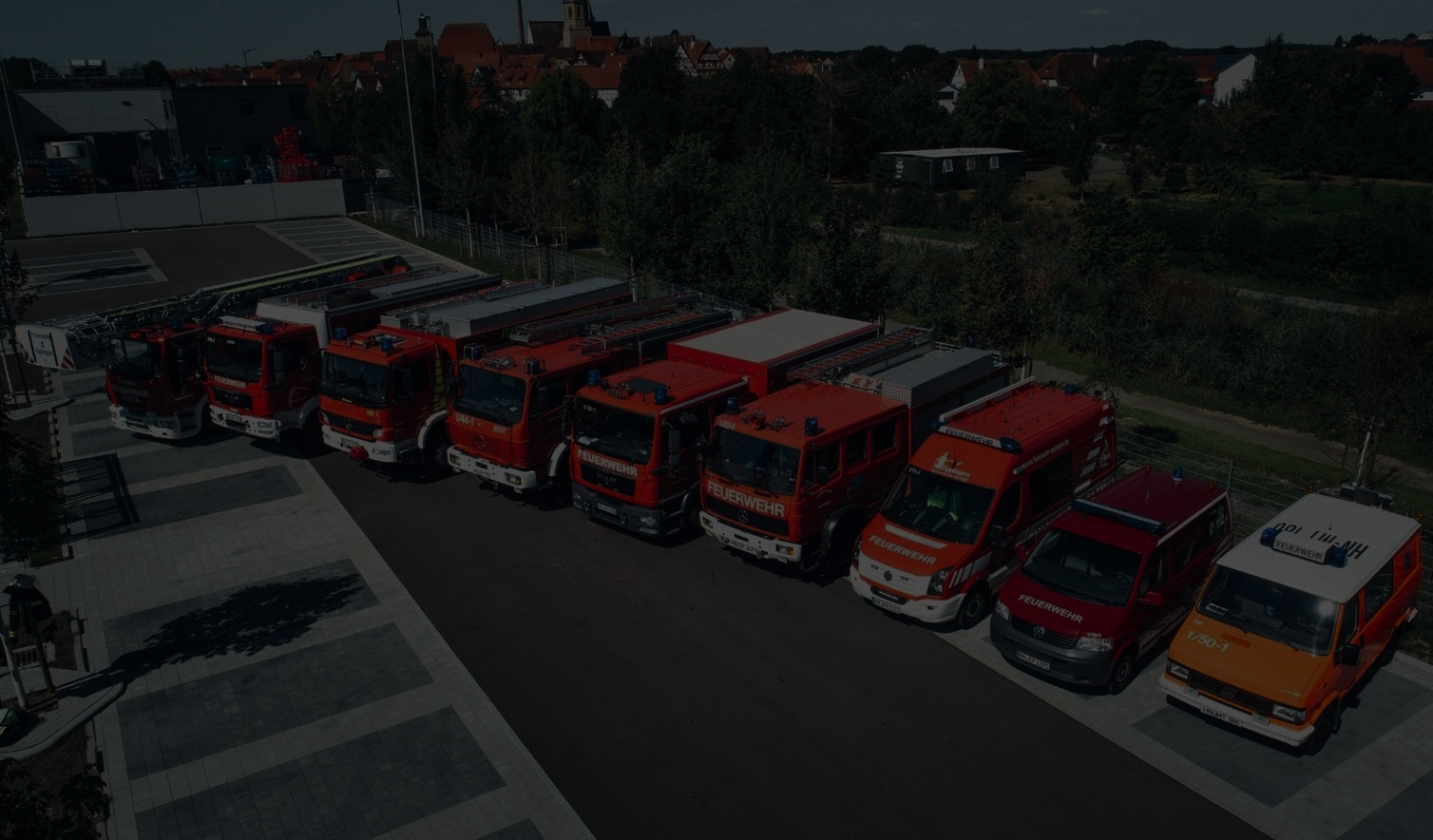 SCHWERPUNKT
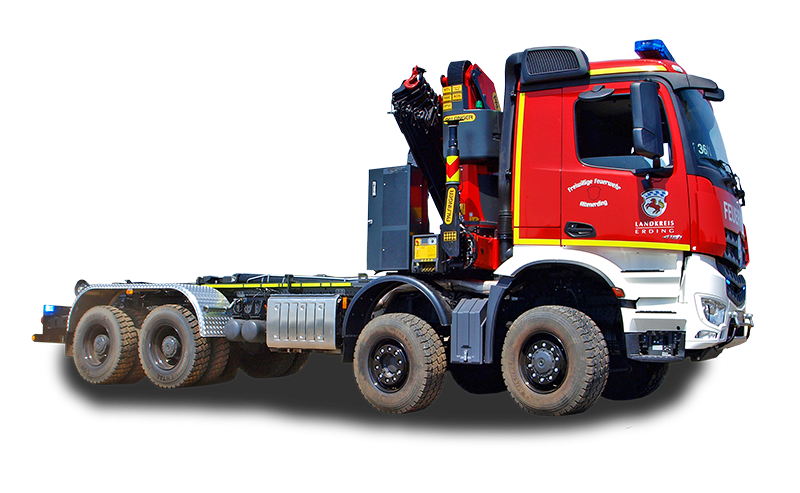 Fahrzeuge
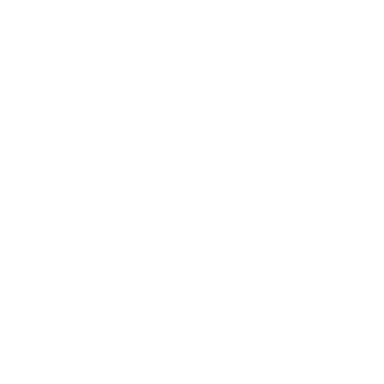 WLF
Unterschiede ?
Wann kommt es zum Einsatz
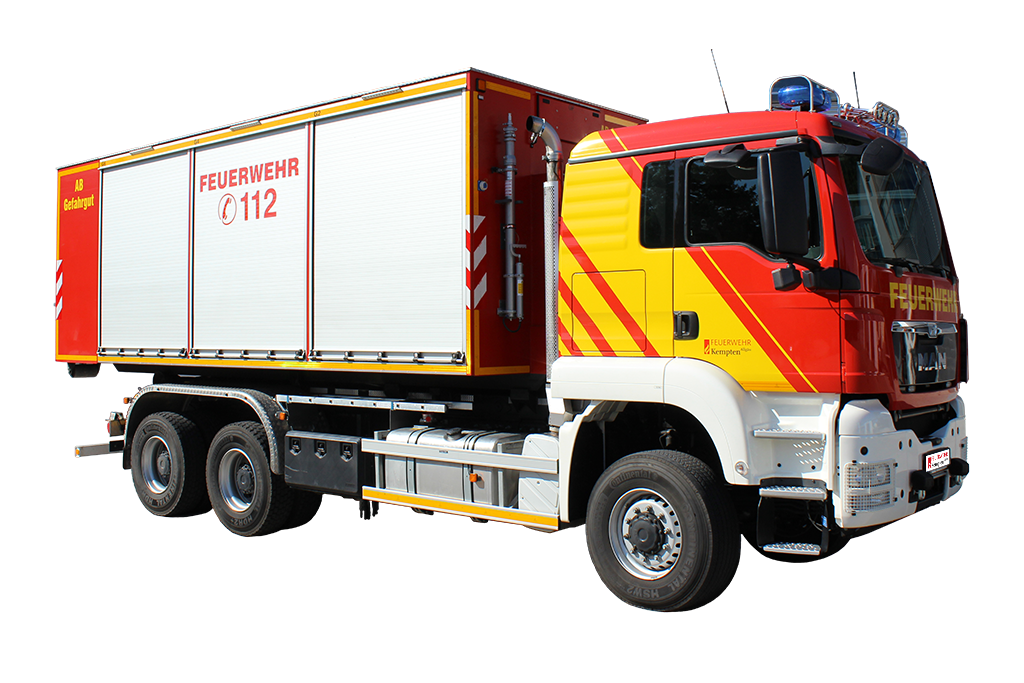 Kosten ?
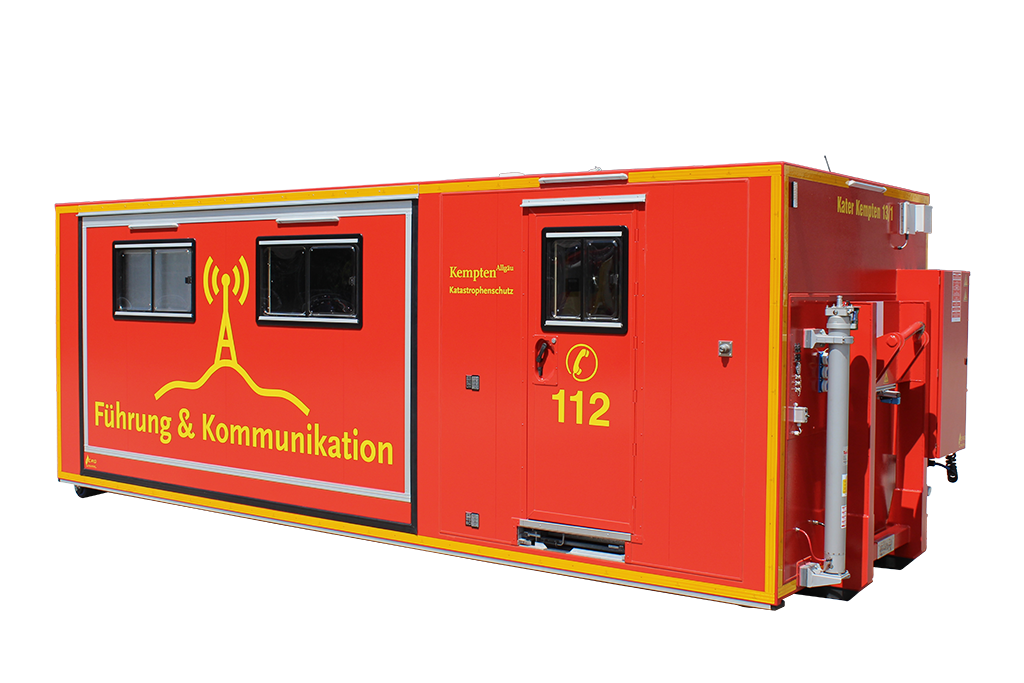 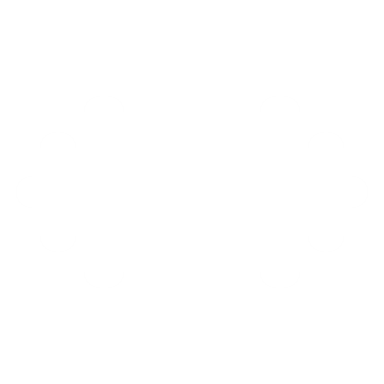 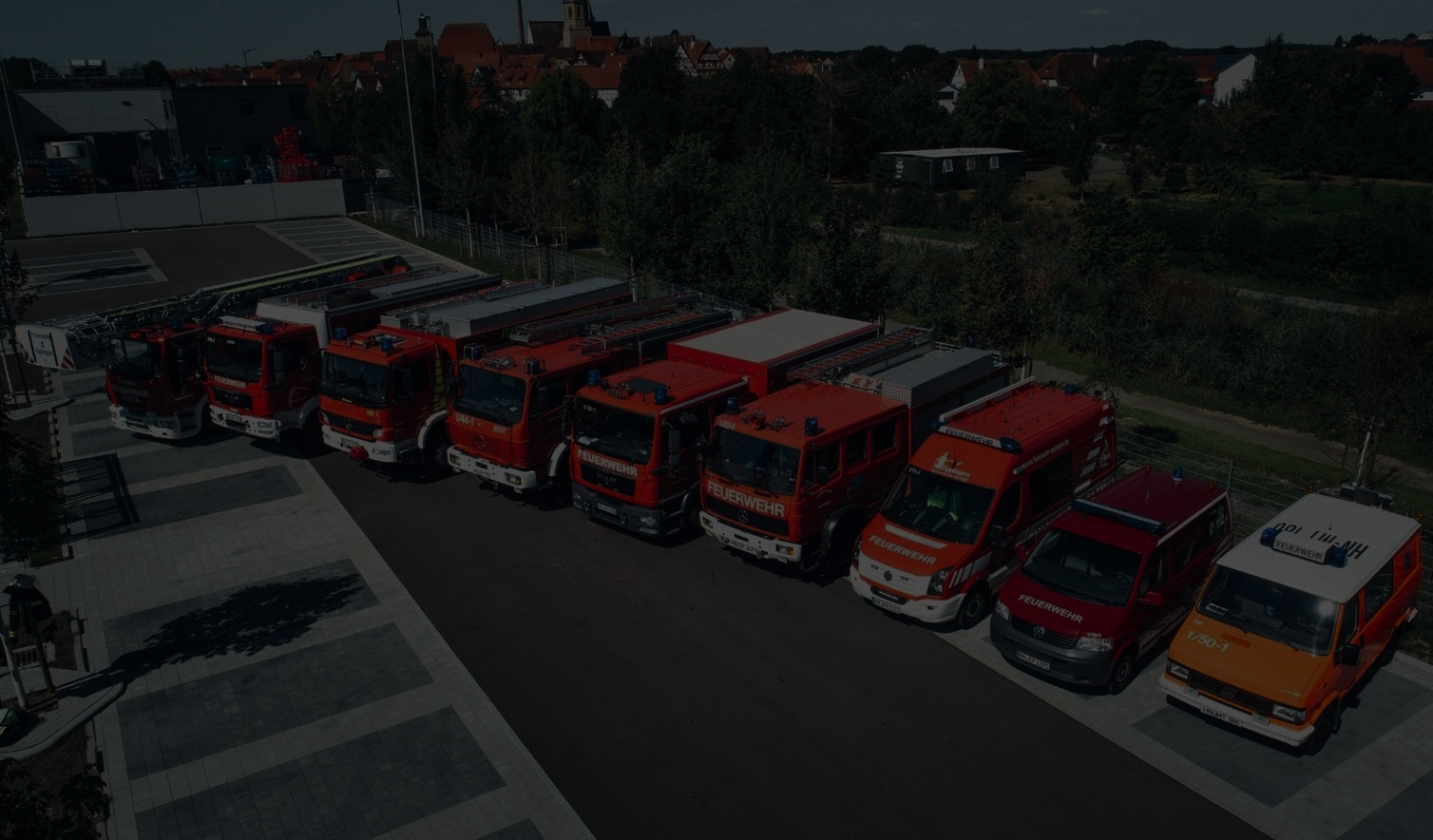 SCHWERPUNKT
Fahrzeuge
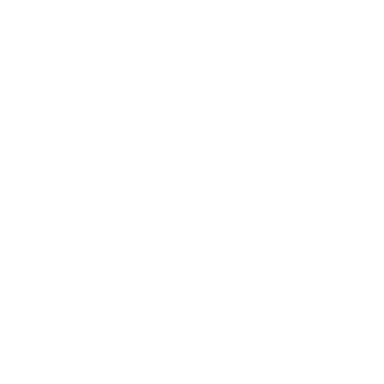 AB
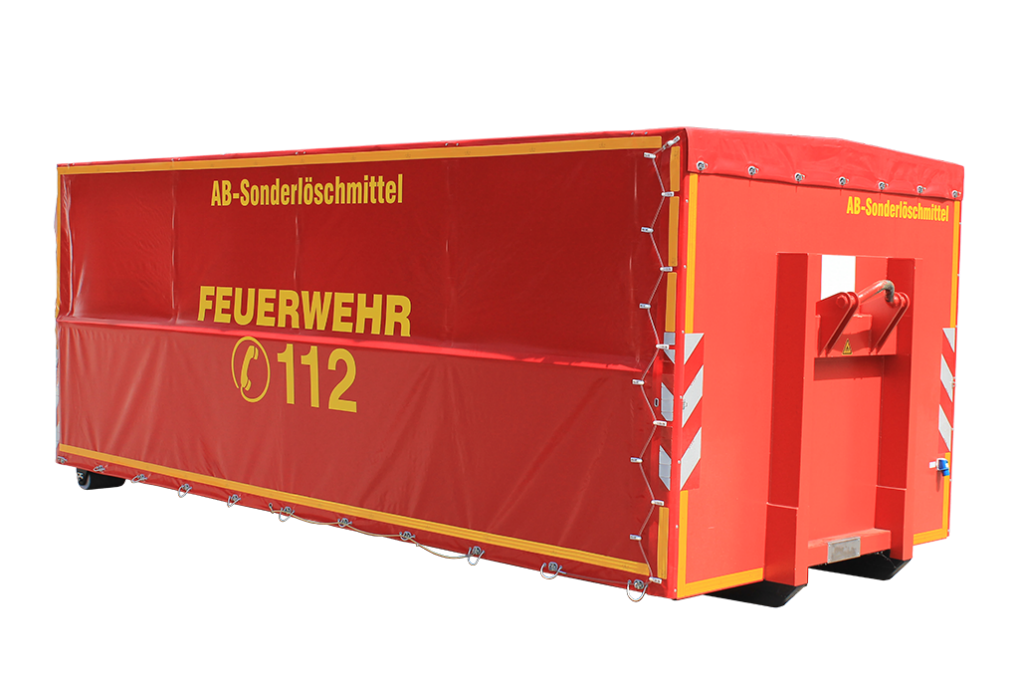 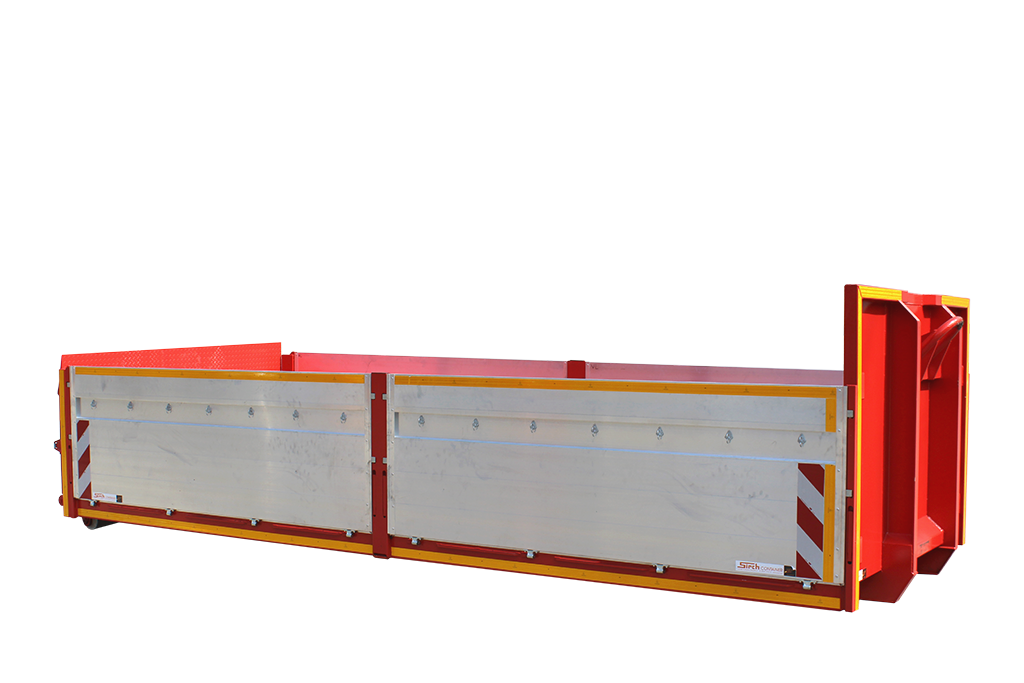 Unterschiede ?
Wann kommt es zum Einsatz
Kosten ?
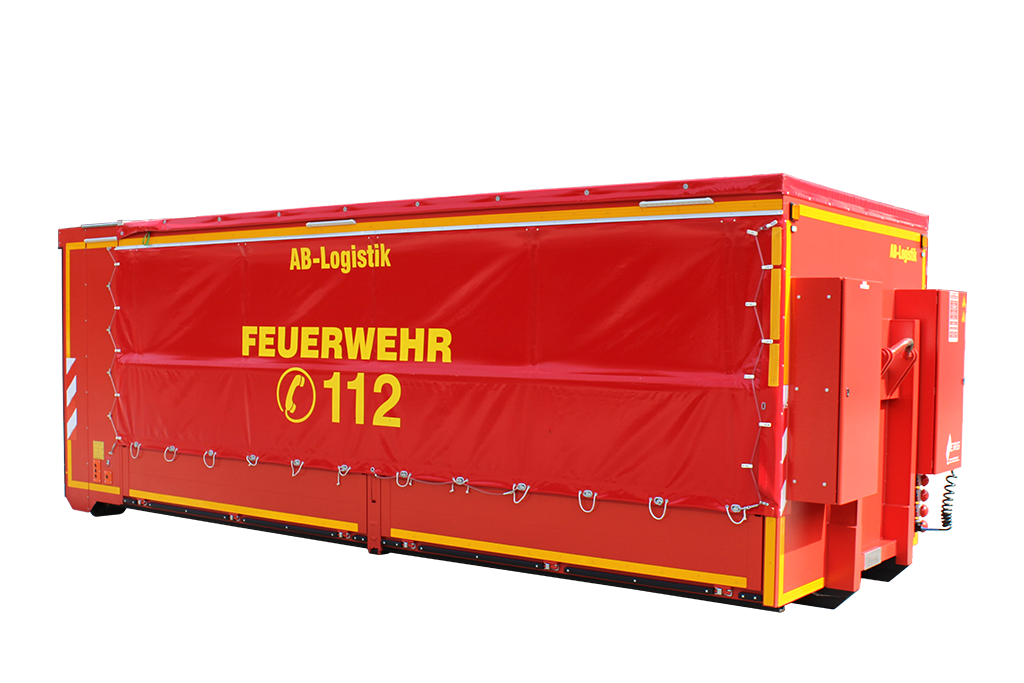 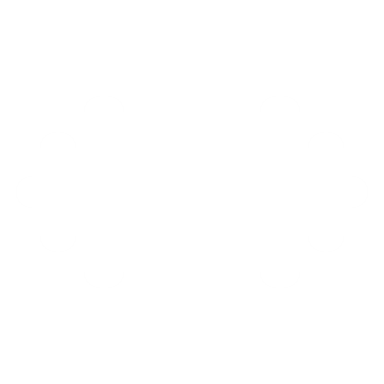 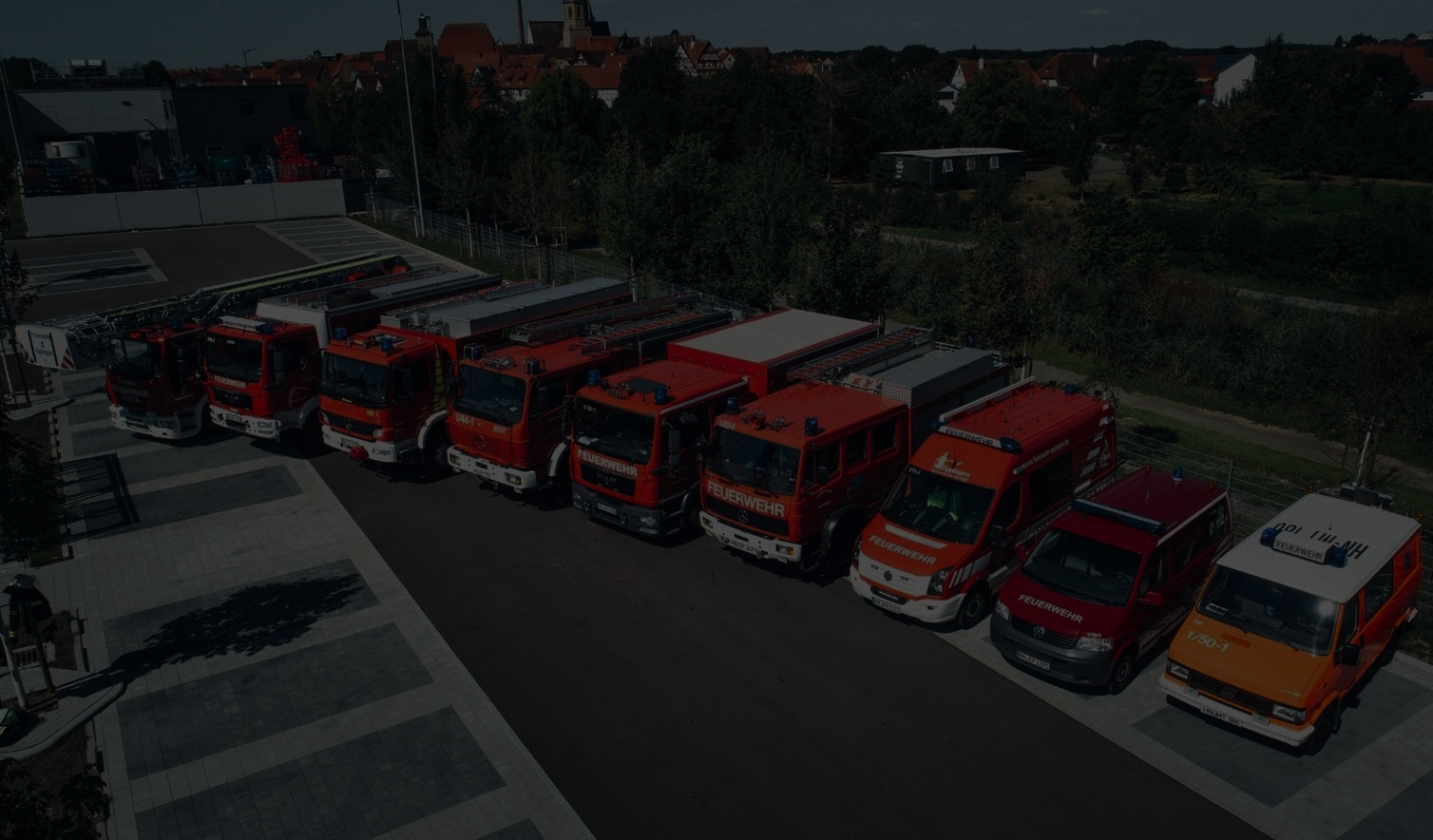 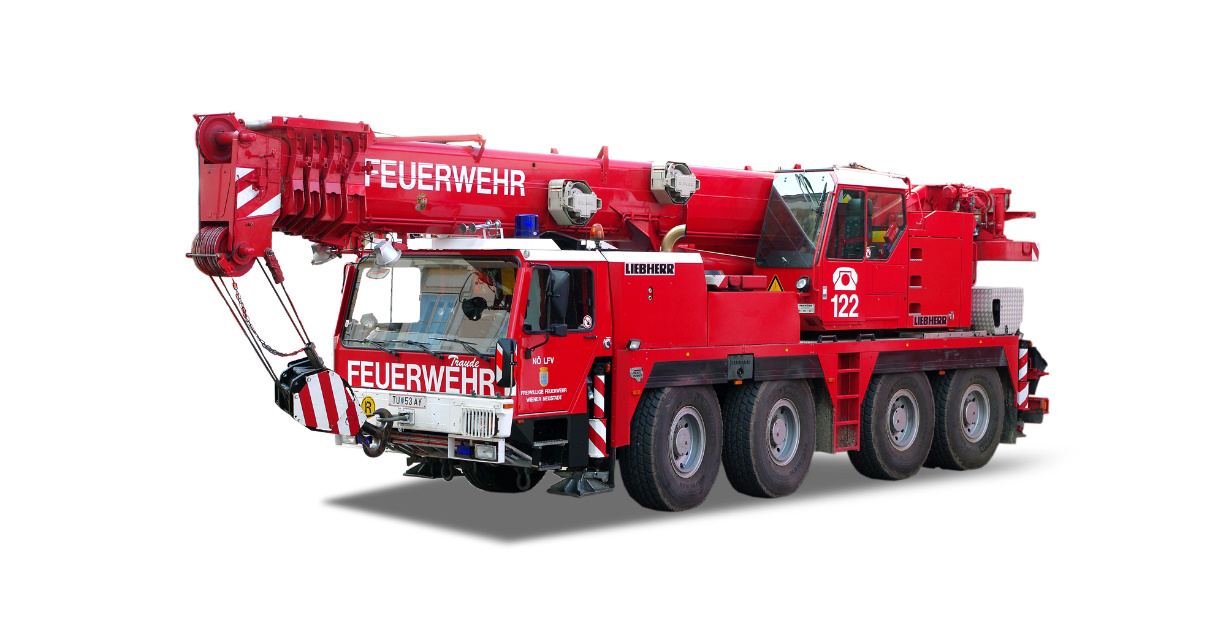 SCHWERPUNKT
Fahrzeuge
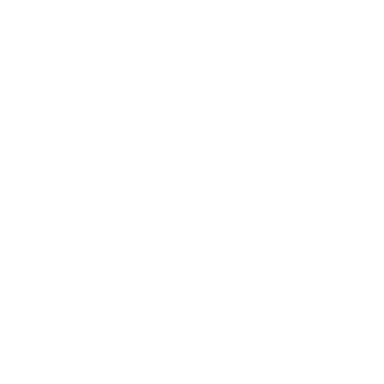 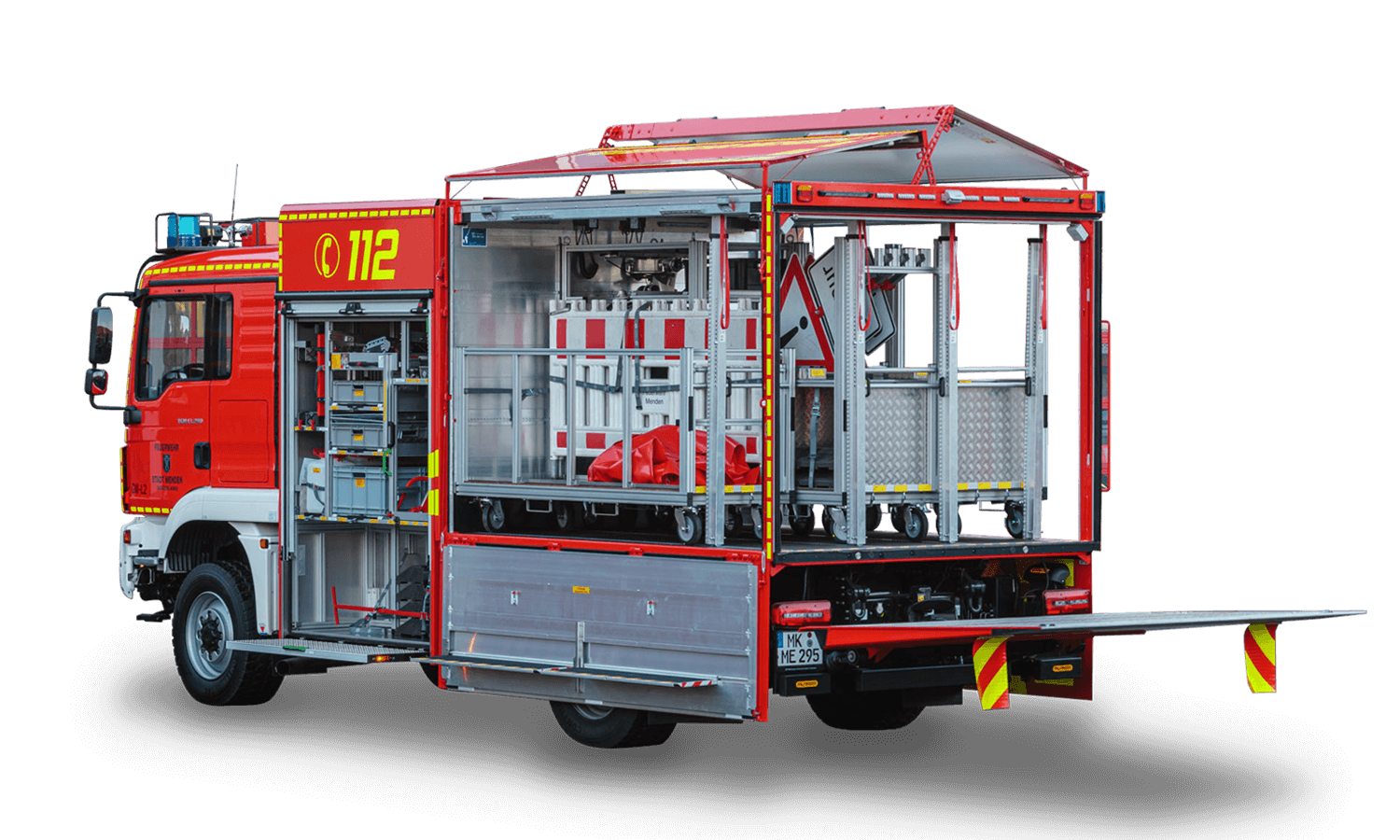 Sonstige
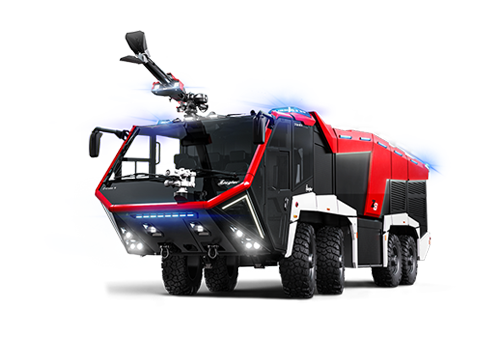 Besonderheit
Wann kommt es zum Einsatz
Kosten ?
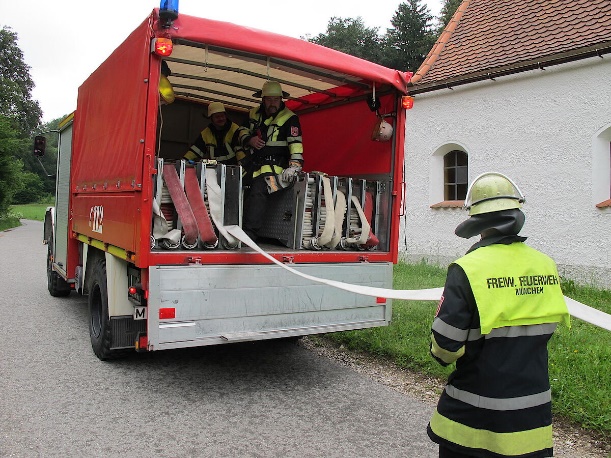 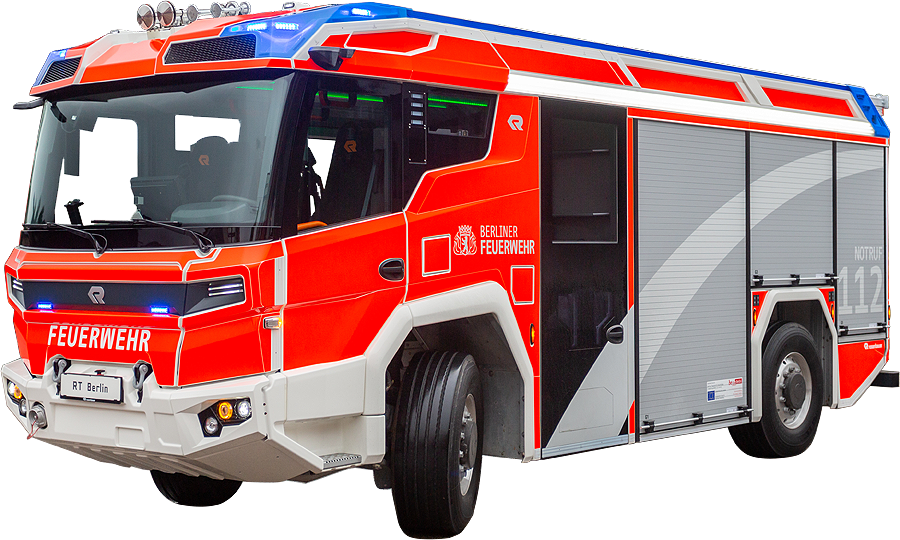 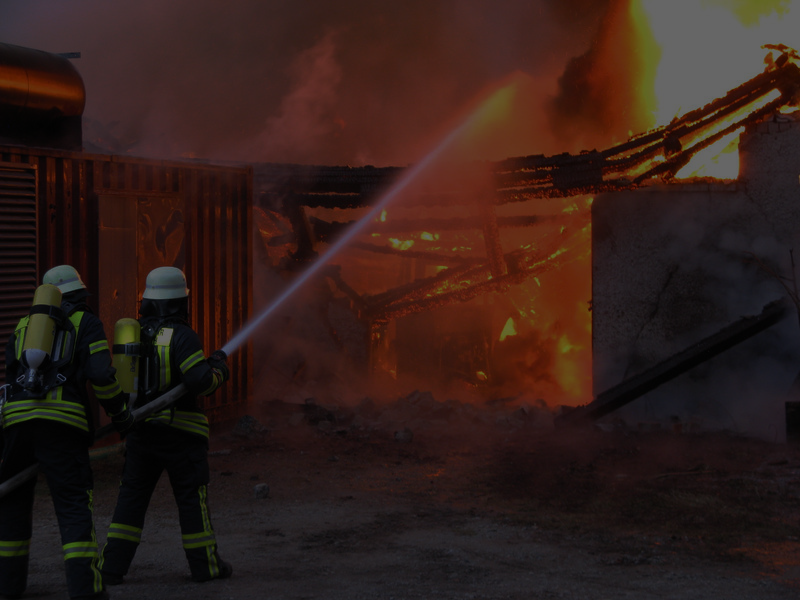 G l i e d e r u n g
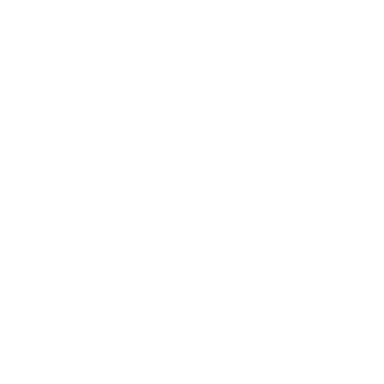 ➞ Was macht die Feuerwehr ?
➞ Wie viele Feuerwehren gibt es ?
➞ Kleidung / Ausrüstung
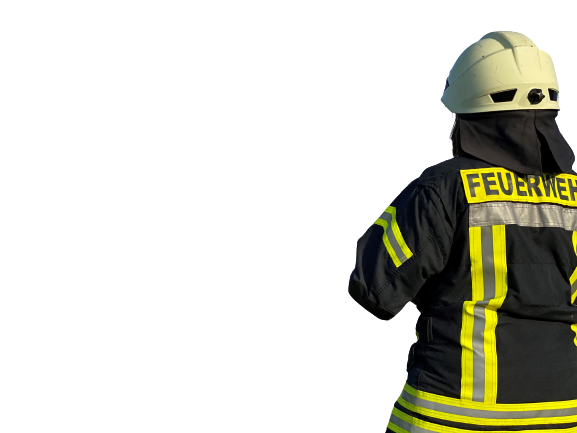 ➞ Was ist ein Löschzug
➞ Fahrzeuge
➞ Schluss
Schluss
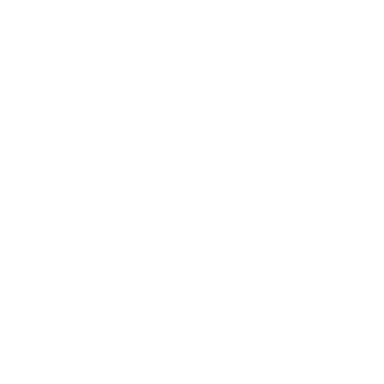 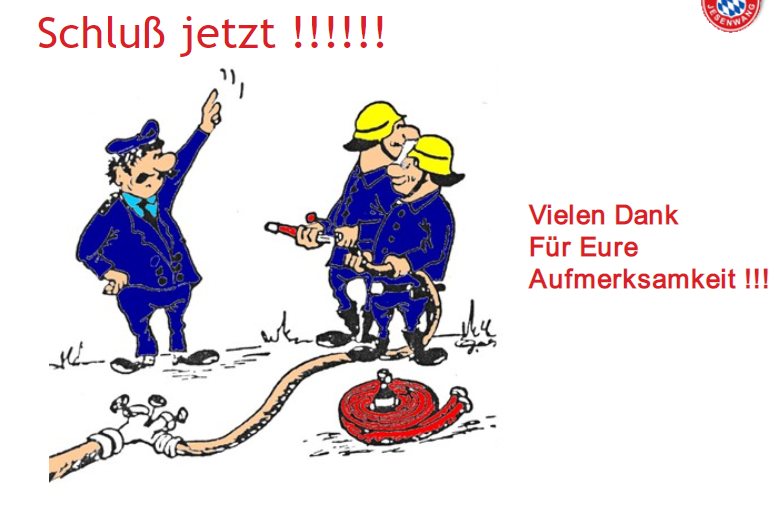 GIBT ES NOCH FRAGEN ?